Celebration of a Life Well-Lived
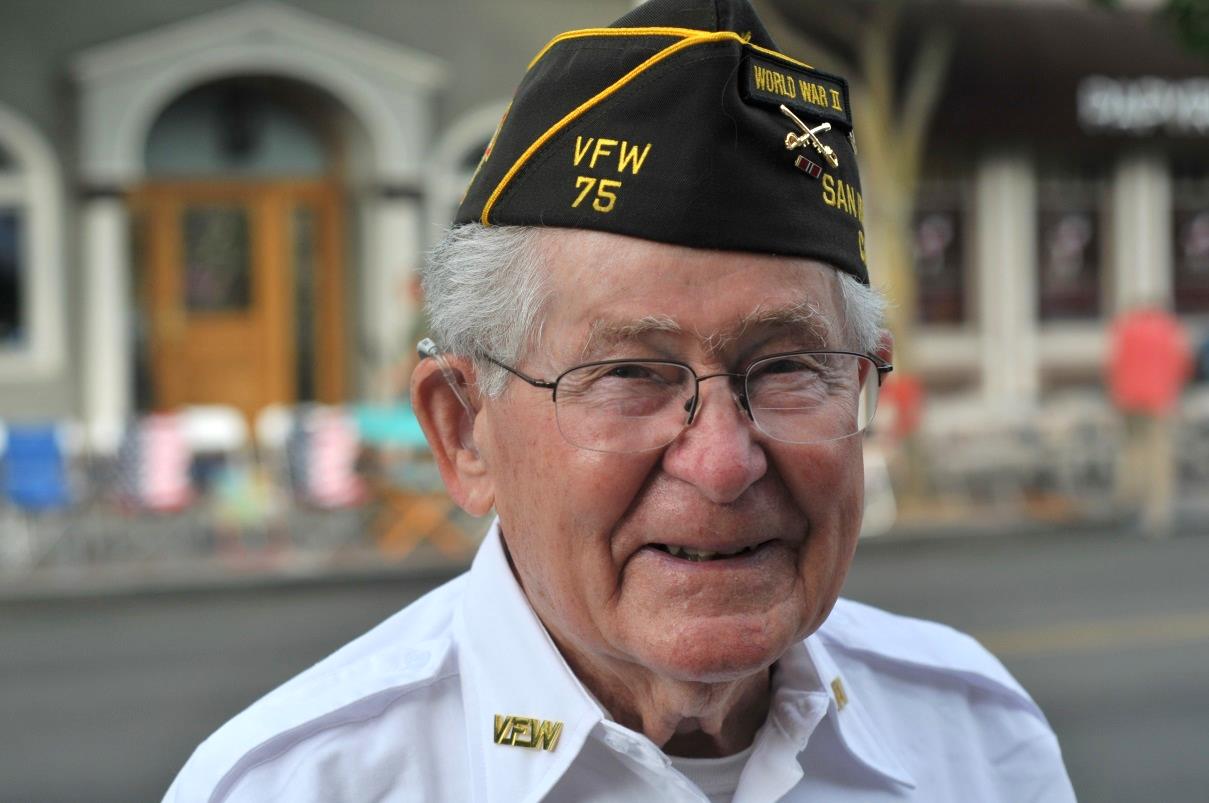 Arthur Allen Gaskins8/29/1918 – 6/17/2018
Post Military
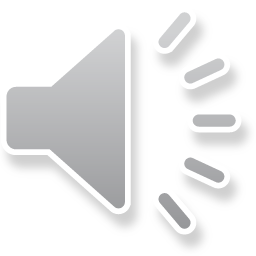 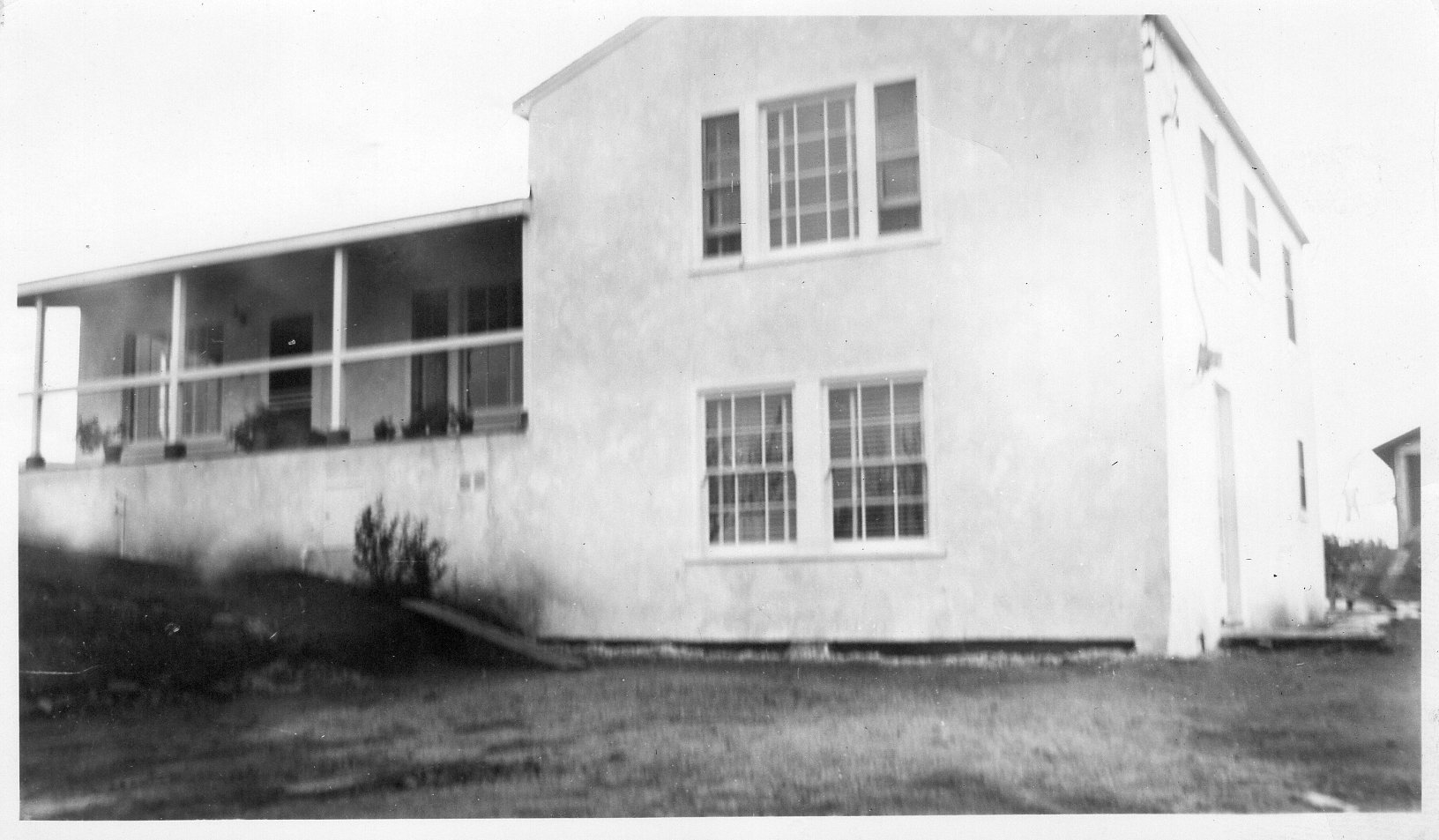 3991 East Ave Ranch Hayward CA
Hayward Home Approx. 1945-1950
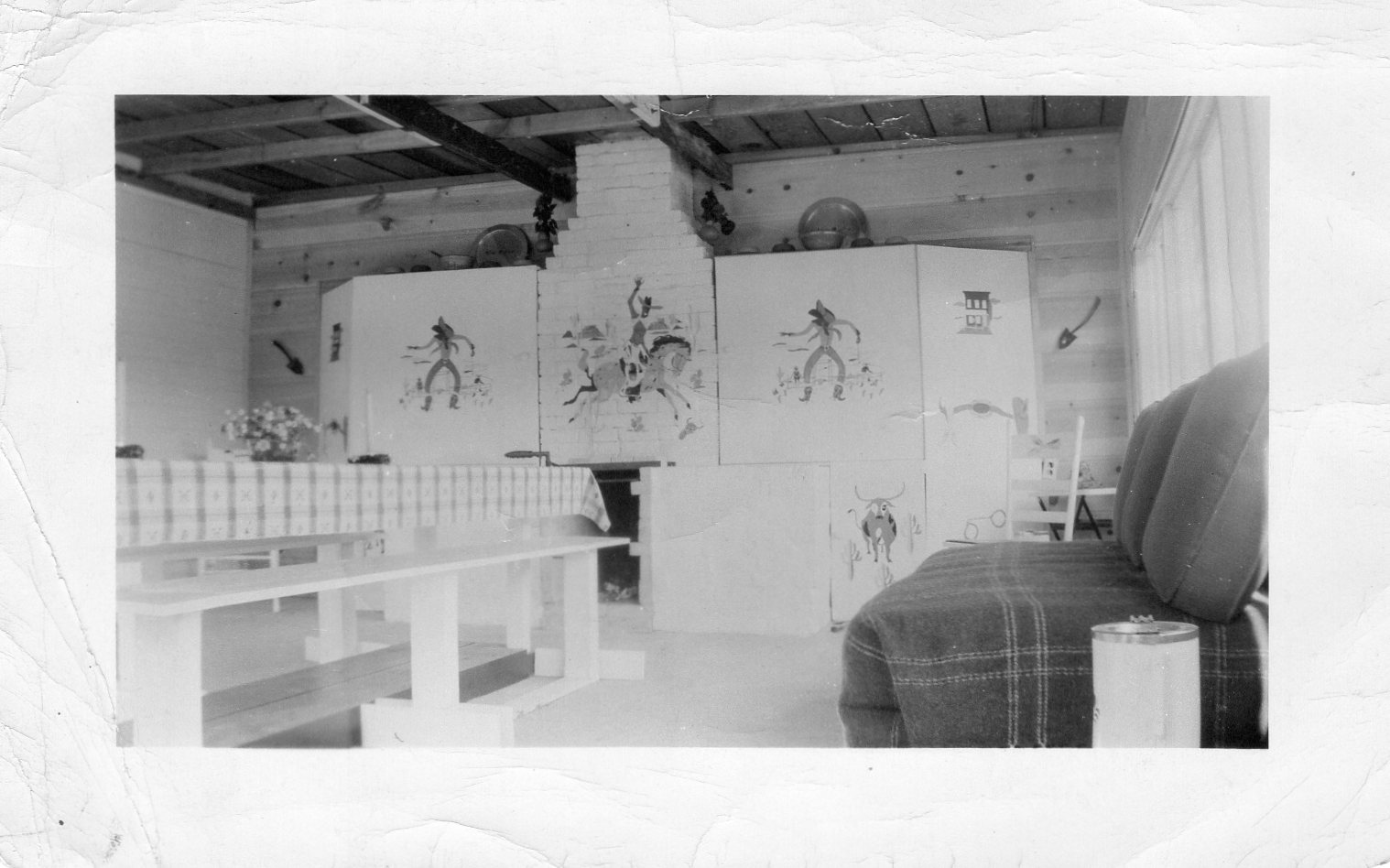 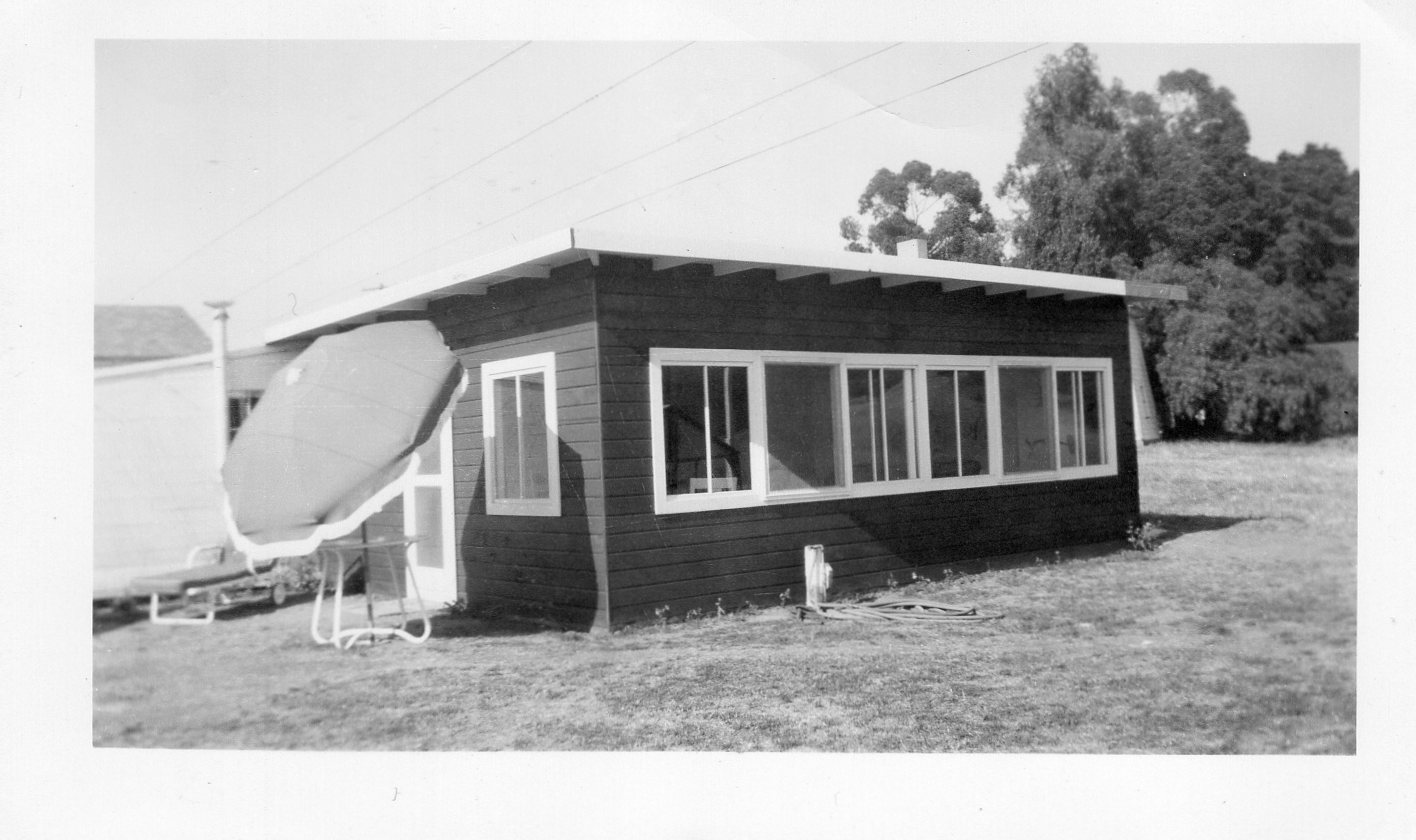 Interior of rumpus room at Hayward.  Art painted and decorated the fireplace in a western motif
Exterior of rumpus room Art built in 1948
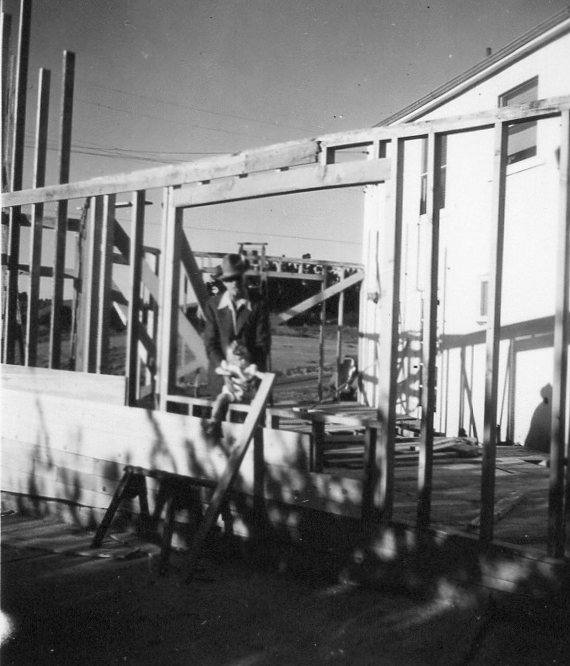 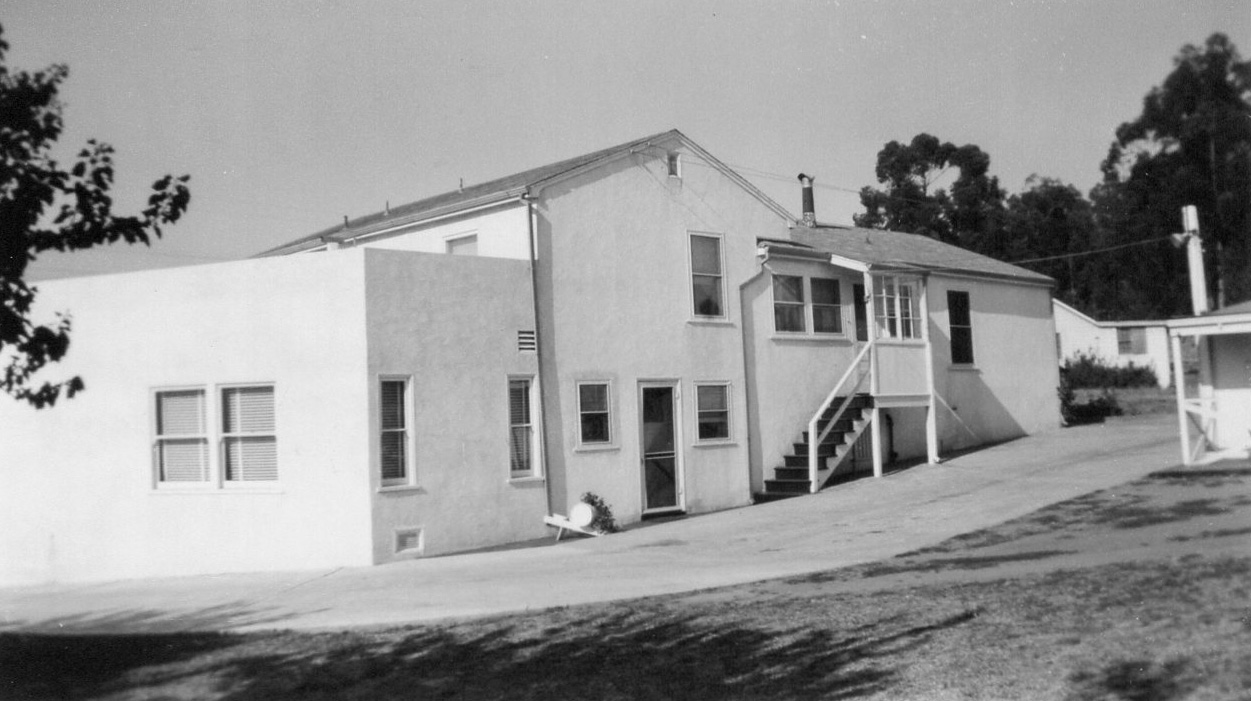 Art in the process of building the Rumpus Room Addition
Completed
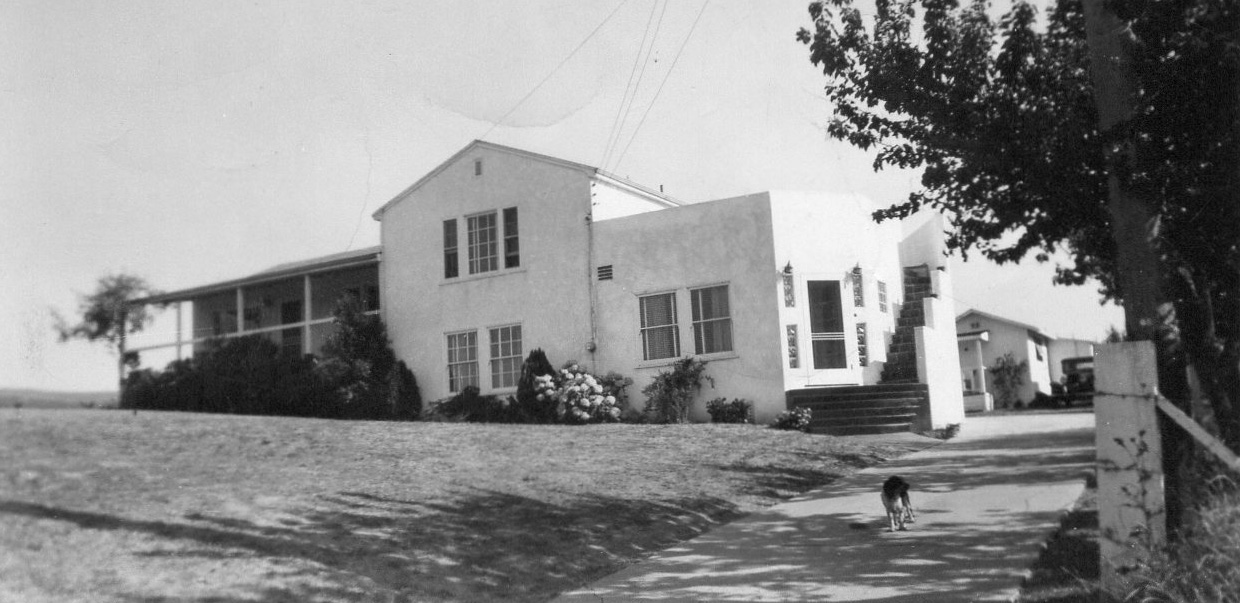 Art took over Charlie’s Steakmaker (machinery made for butcher shops) Franchise in Oakland, CA.  
In 1949 Steakmaker was purchased by Hobart Manufacturing.   Art was offered a job as assistant General Sales Manager covering dealers from Chicago to San Francisco.  
This lasted three years until Art, tired of the constant travel, parted ways with Hobart.
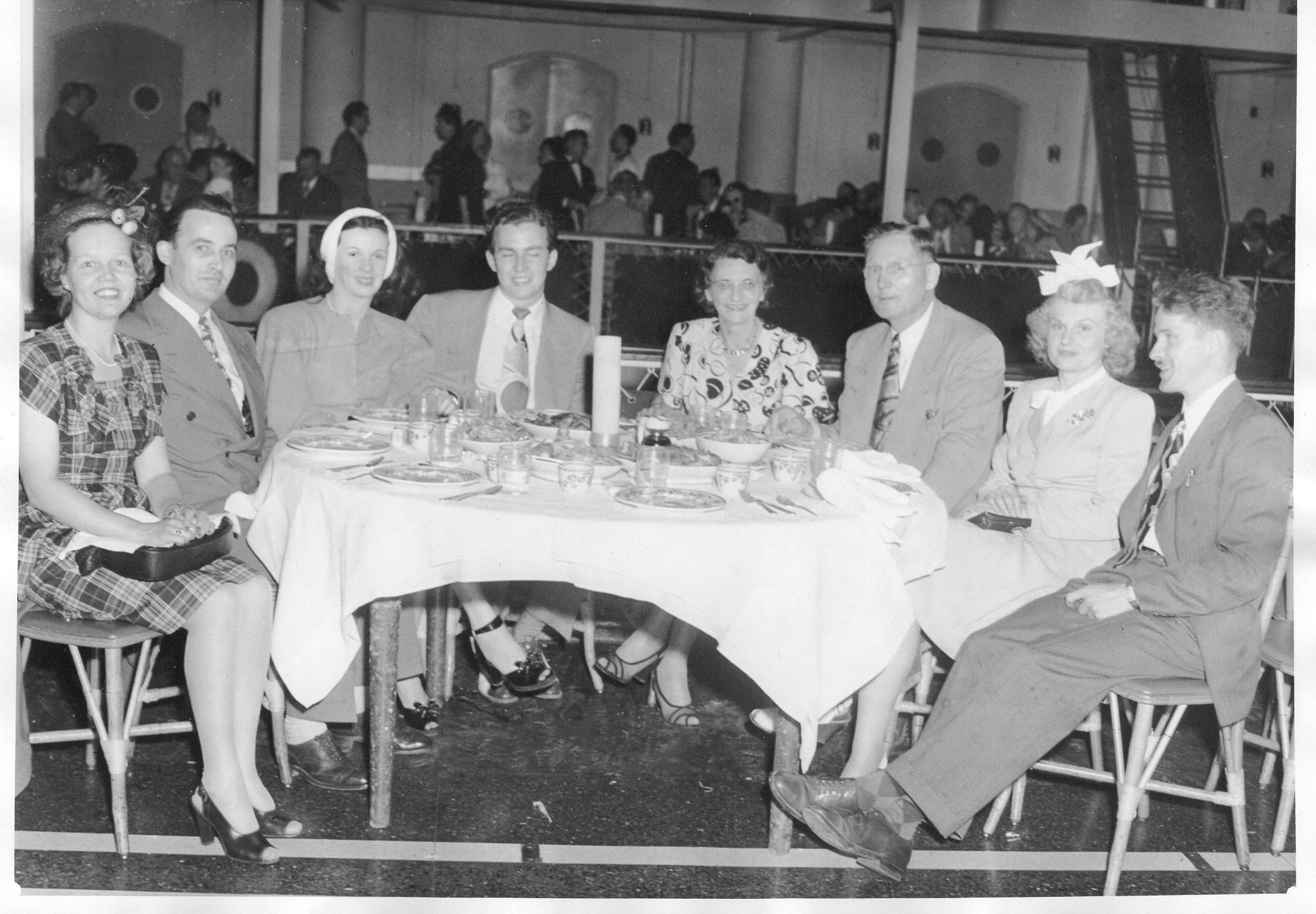 Art and Dorothy at the Tonga Room (far right) 
Jun 21 1947
In 1950 Art moved from Hayward to San Leandro. In January 1952 Art started work as a Purchasing Manager for American Blower in San Leandro.
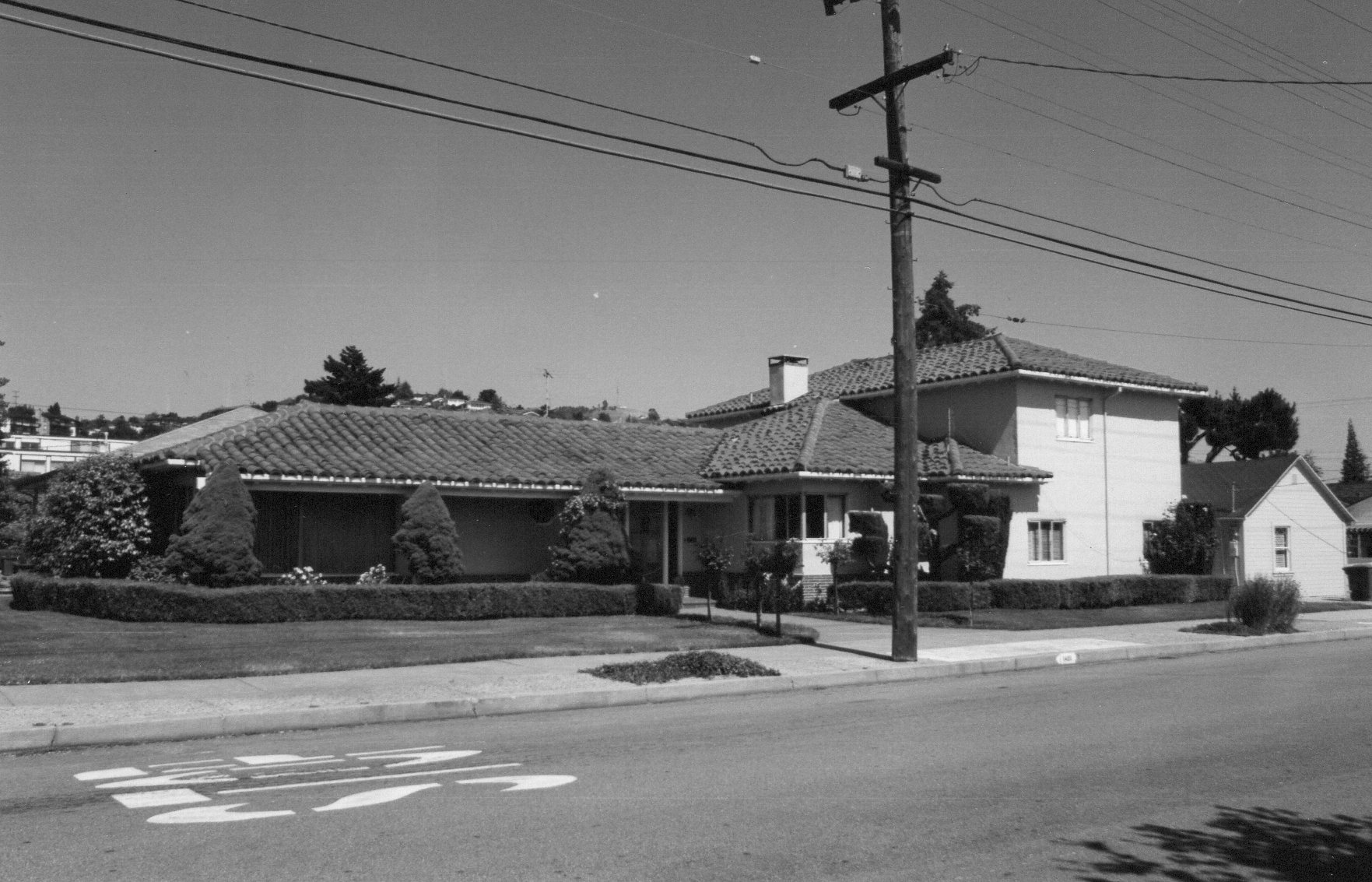 San Leandro House 1951-1989
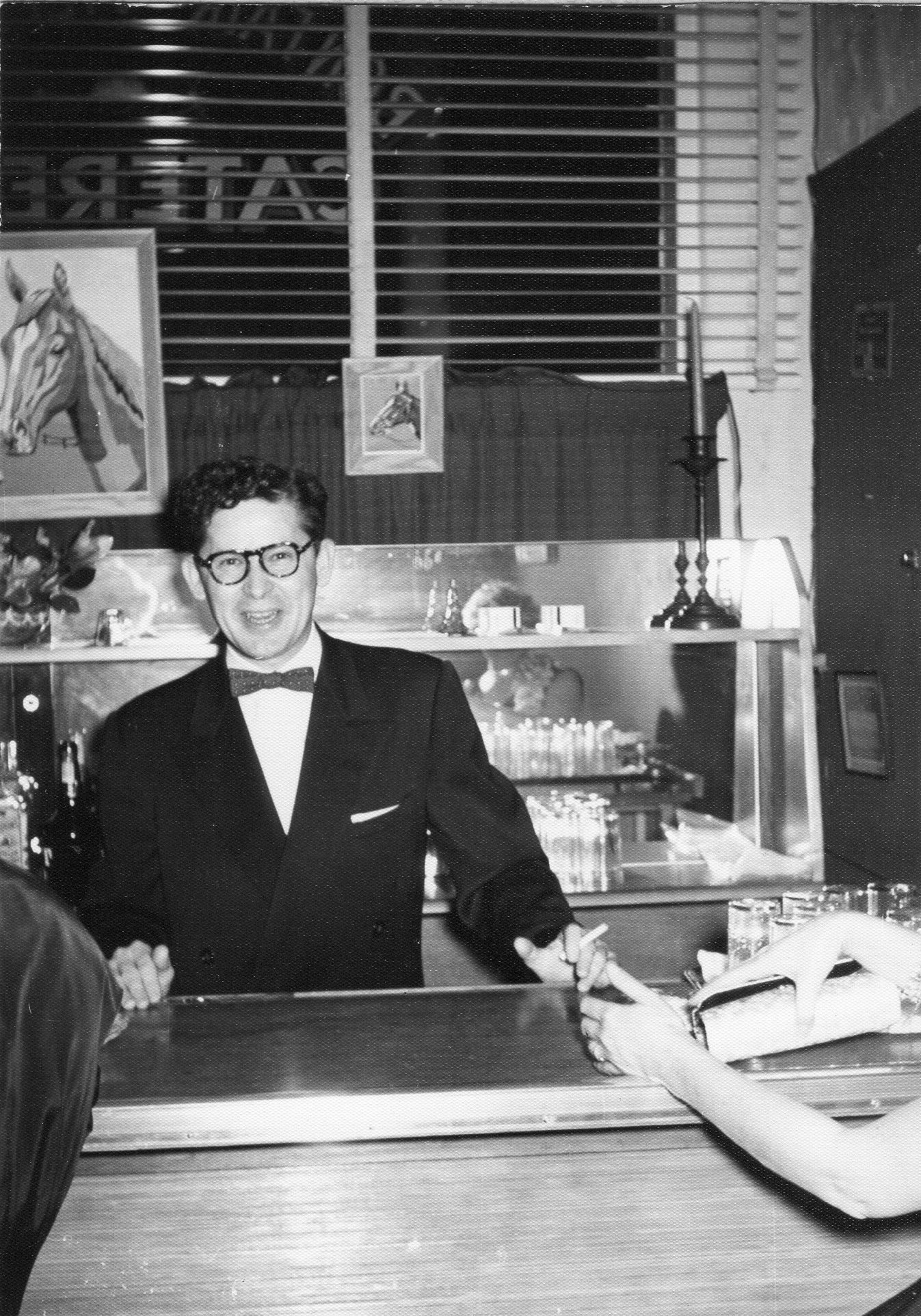 In January 1952 Art started work as a Purchasing Manager for American Blower in San Leandro.  By 1954 he had also took on the job of personnel manager.   
American Blower San Leandro Plant closed in 1964 and Art decided not to be transferred to the east or midwest.
1952 Christmas party at 
American Blower
Shortly after leaving American Blower, Art took a similar position with Peterson Tractor Company in San Leandro.  
He remained there for 23 years.
During his business years Art was very active in the Community and Business Committees including:
Director and president of San Leandro Manuf. Assoc.
Citizens Advisory Comm. of the East Bay Muni. Utilities District
Matthews Scholarship Comm.
Board of Trustees, Doctors Hospital of San Leandro
City of San Leandro Development Committee 
San Leandro Chamber of Commerce Director
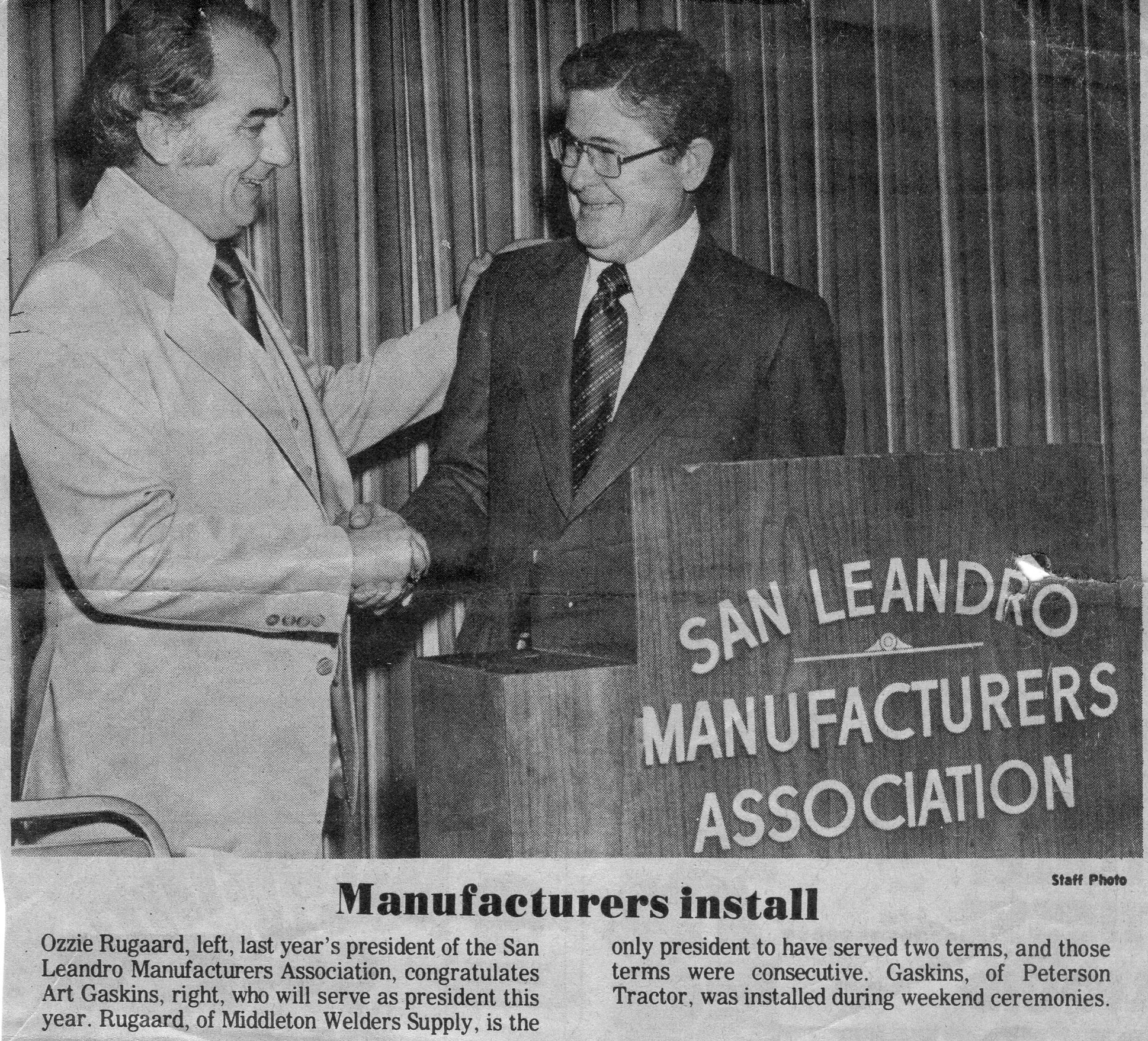 Art being installed President of the San Leandro Manufactures Association in1977 while working for Peterson Tractor
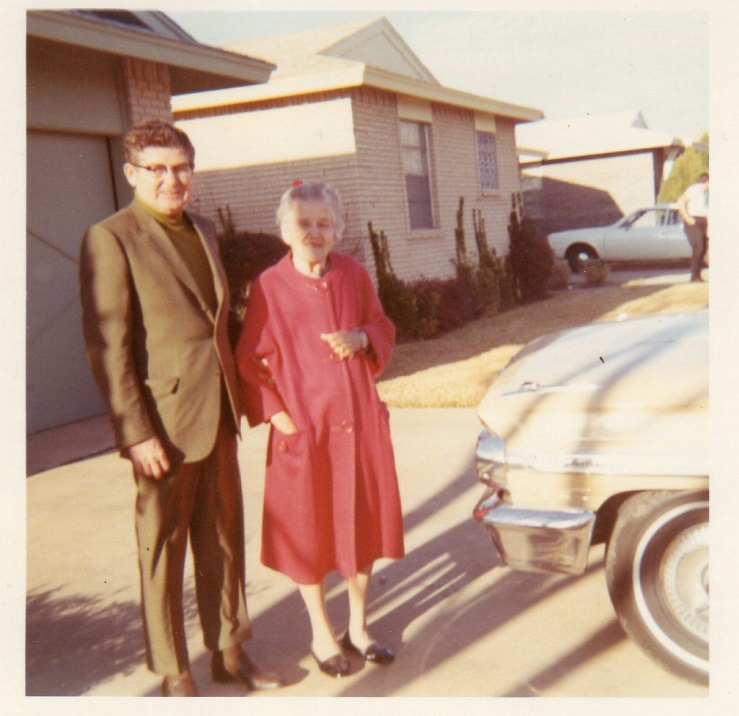 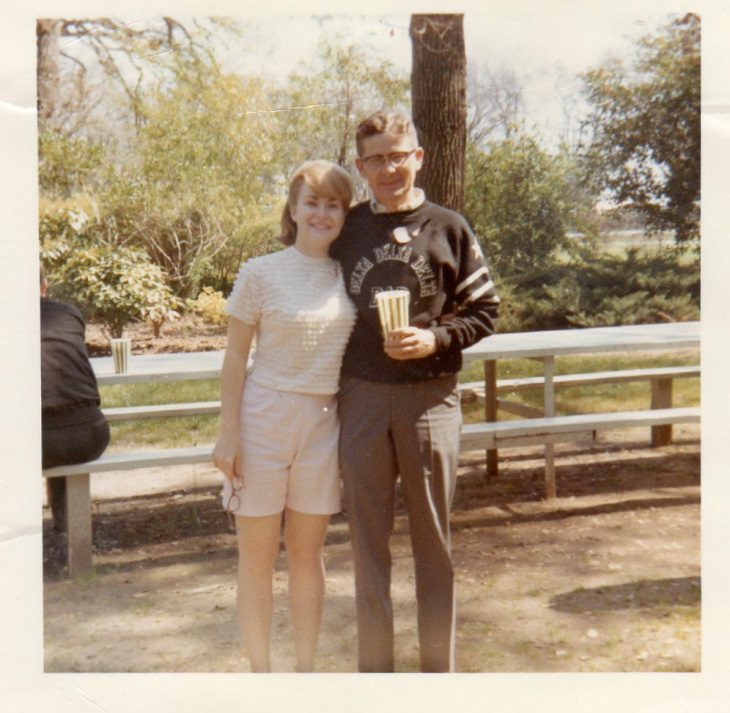 Art and his mother Winnie Gaskins
Art and Lynne at sorority 
Dad's Weekend 1966
In 1965 Dorothy passed away of cancer.
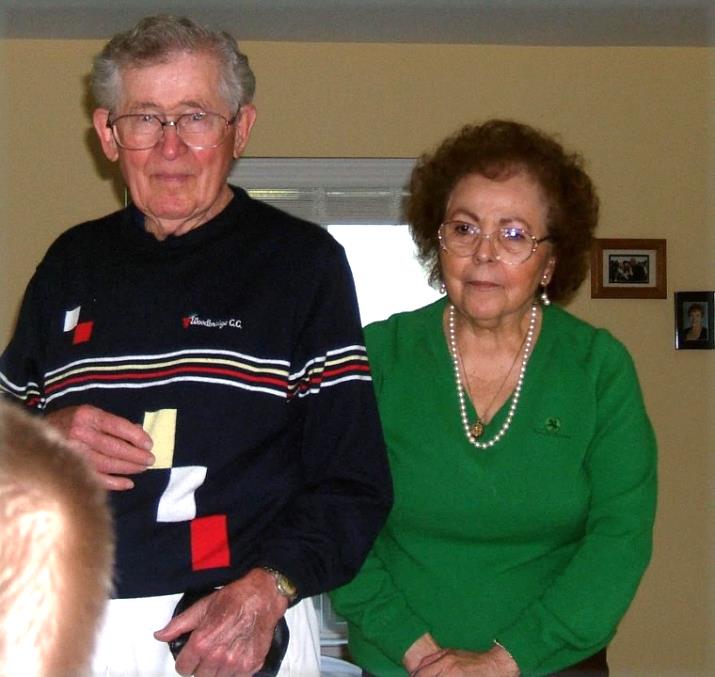 Art met Violet Caito in late 1966 and they were married in April 1969
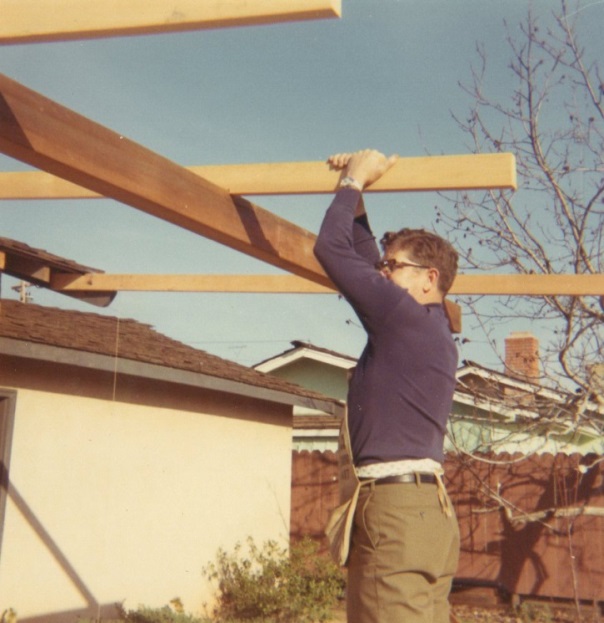 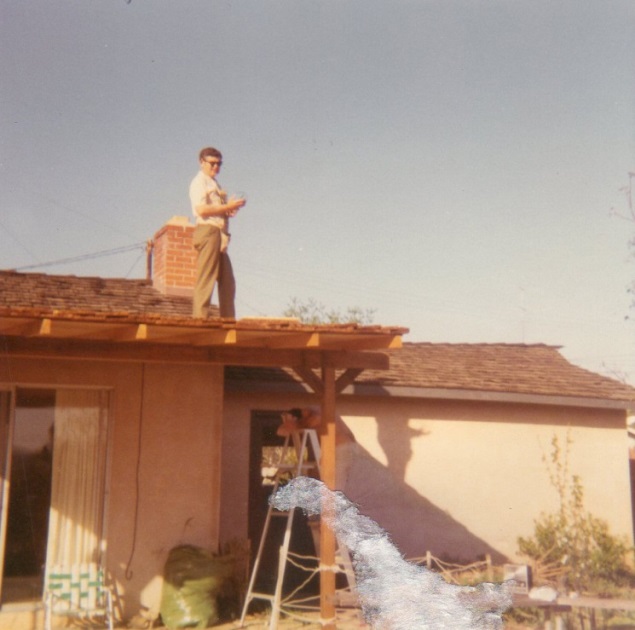 Art building a patio cover on Lynne's house 1971
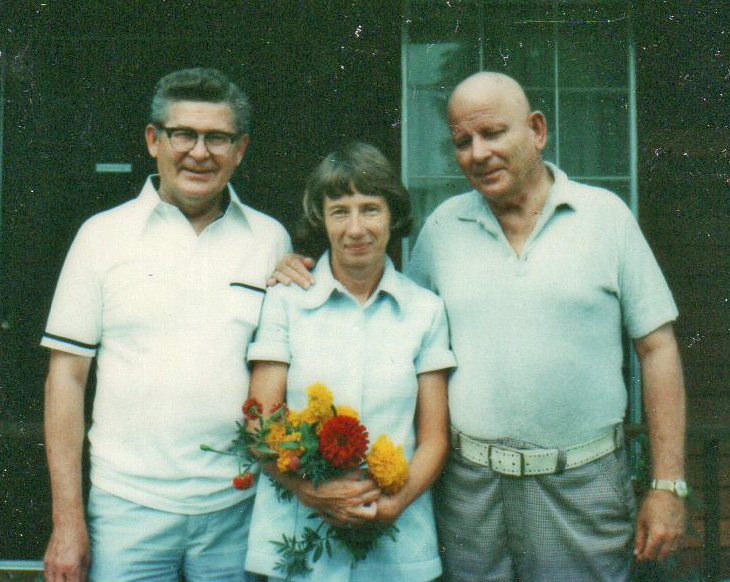 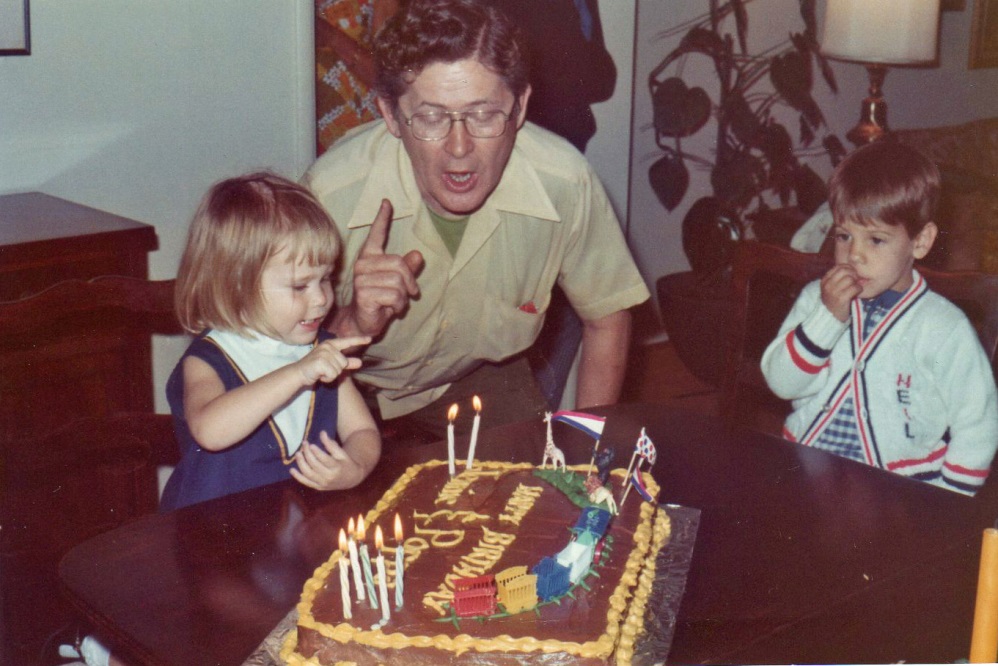 Joint birthday party 1973
Grandaughter Jennifer, Grandson Neil and Art
Art, Sister Frances and Brother Ward
 1976
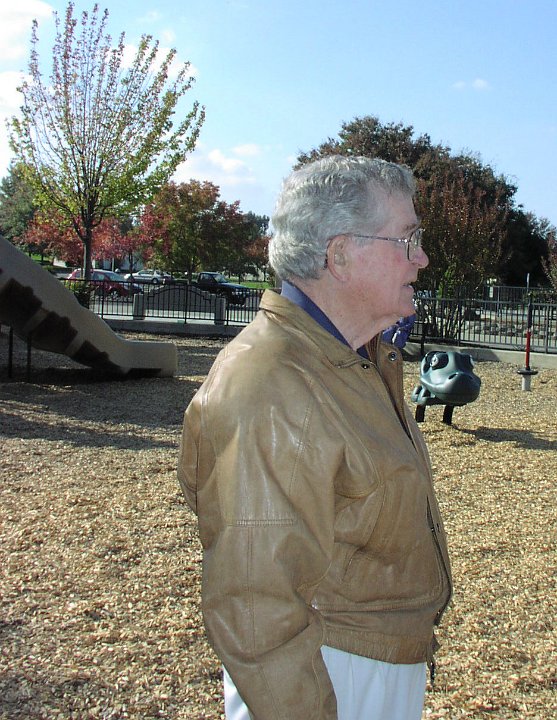 Fishing at Rancho Murieta with grandson Scott and granddaughter Lindsay about 1990
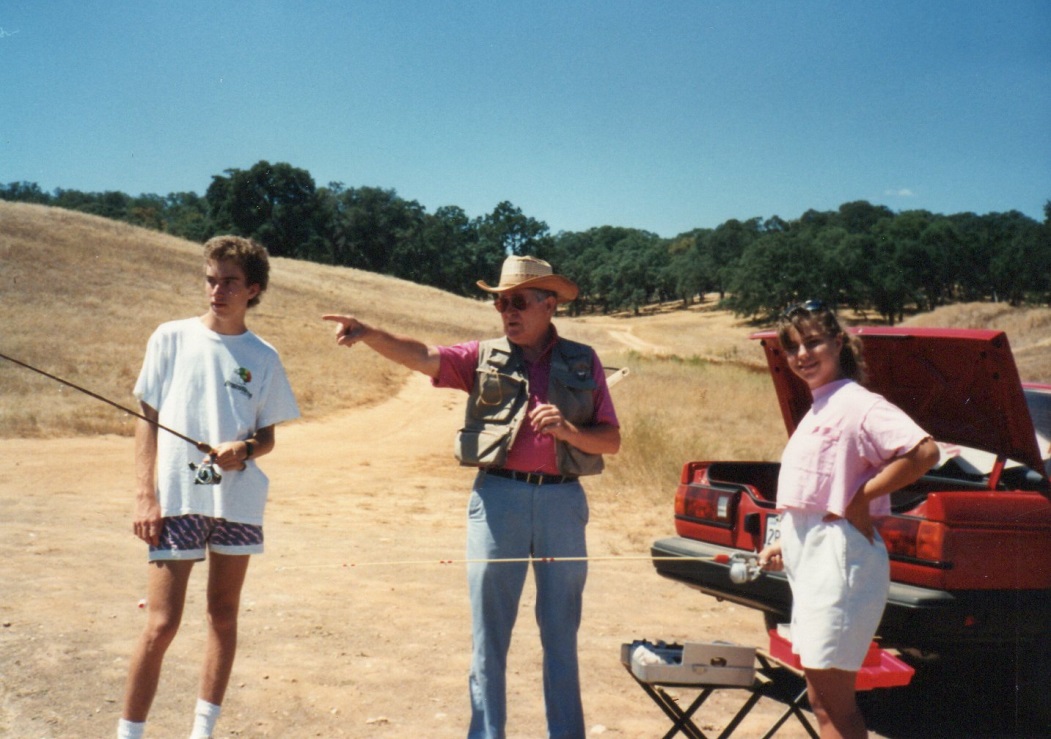 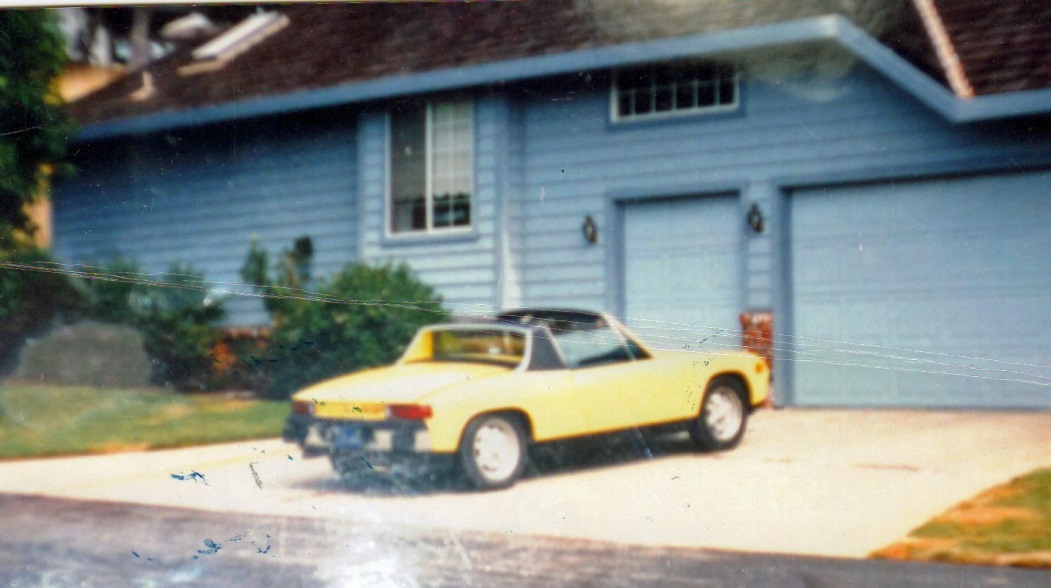 Between 1969 and 1987 Art and Vi traveled, mostly to Mexico.  Art retired from Peterson in 1987 and they moved to Rancho Murieta in 1989.  Art took up Golf
Art's beloved yellow Porche at 
Rancho Murieta house 
1989-2007
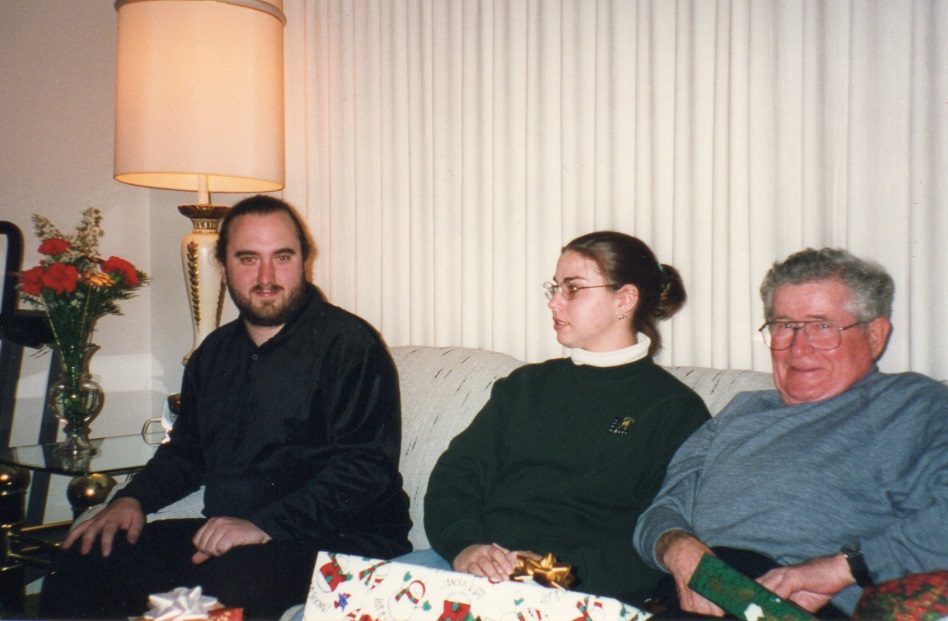 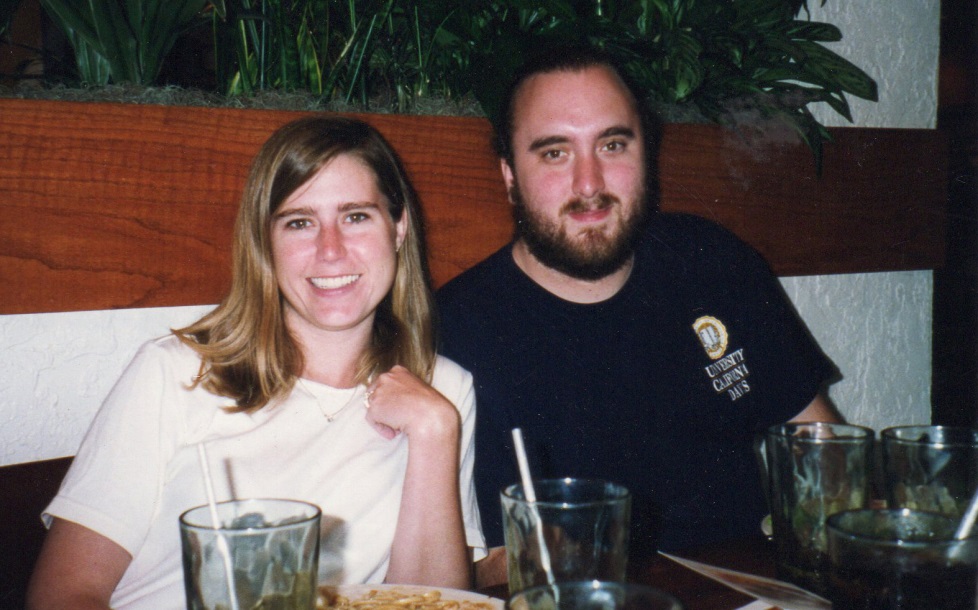 Grandchildren Scott and Lindsay, 
Christmas 1999
Jennifer and Scott 1999
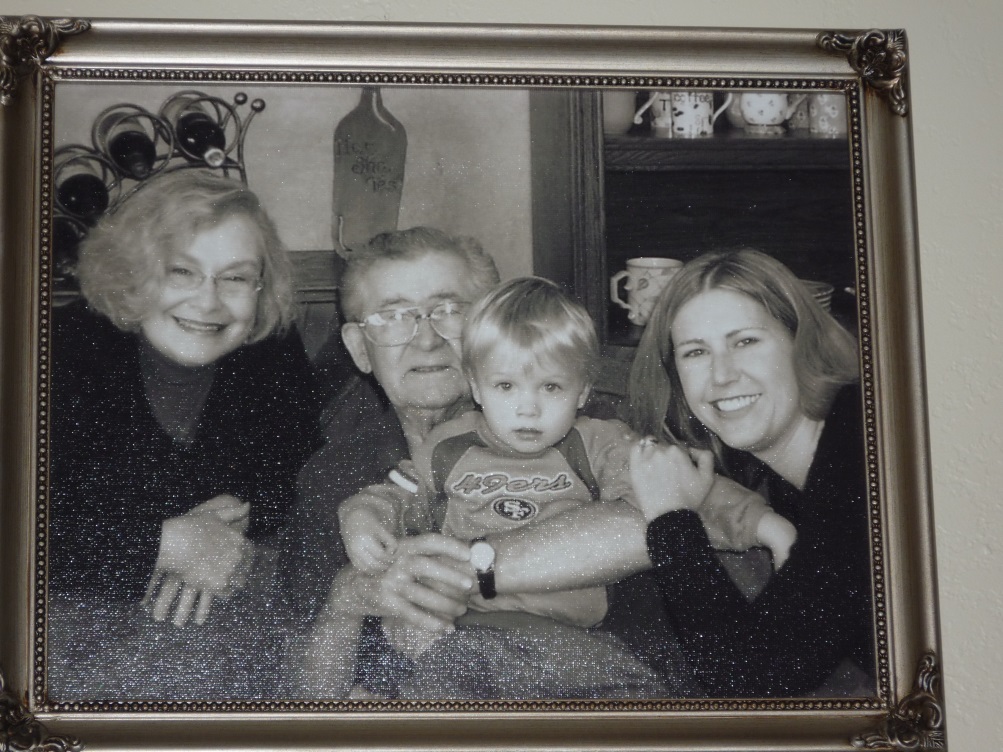 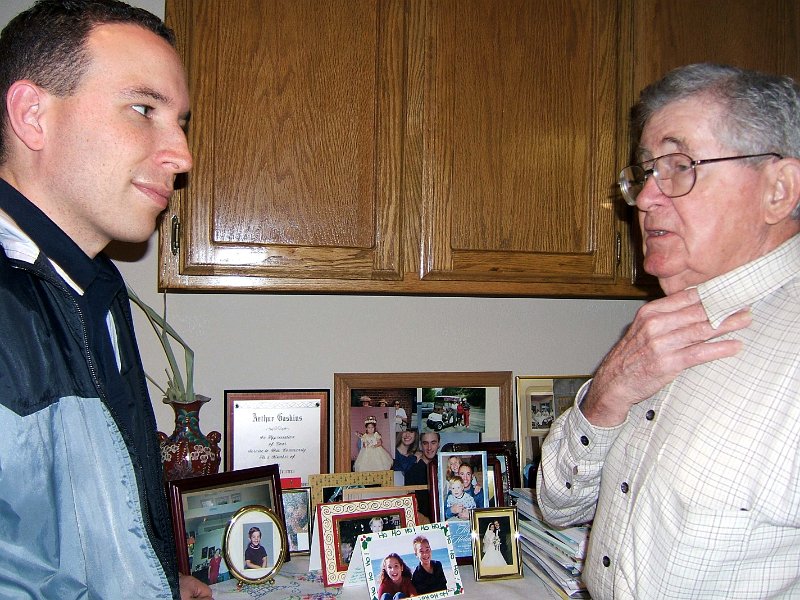 Grandson-in-law Kris and Art
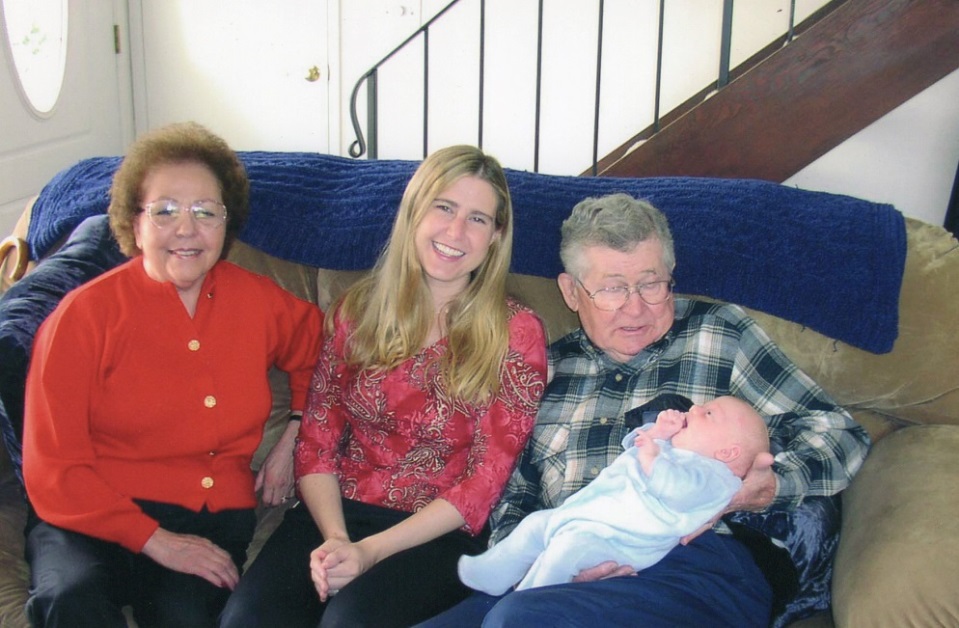 Lynne, Art, Jordan and Jennifer 2005
Vi, Jennifer, Art and Great-grandson Jordan 2004
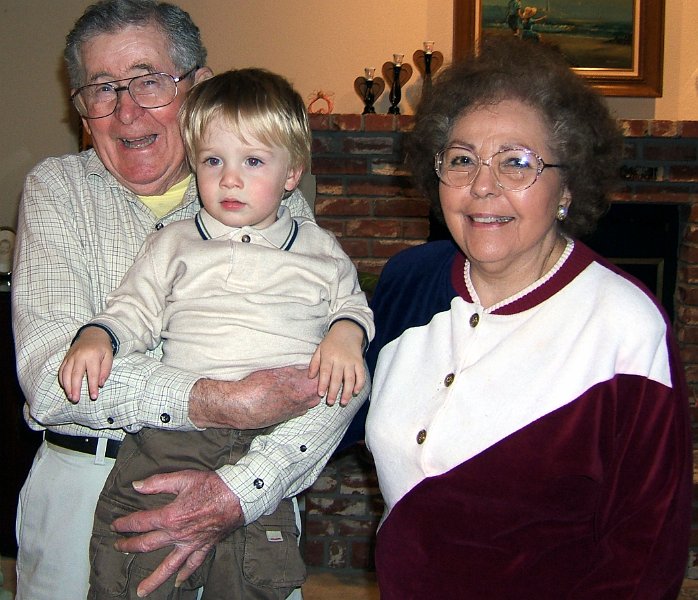 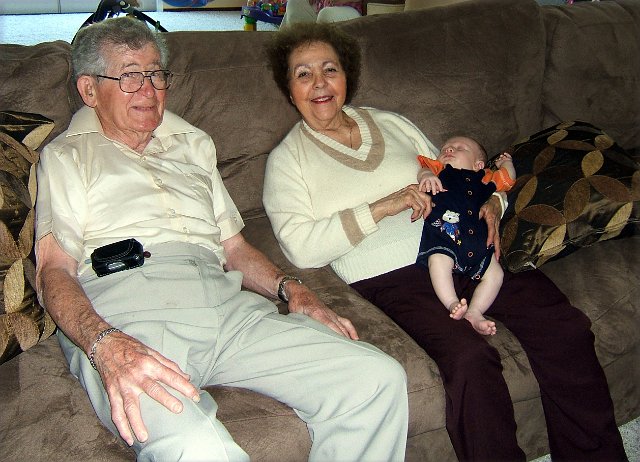 Art, Vi and Great-grandson Grant
Art , Vi and Great-grandson Jordan
In 2007 Art and Vi moved to Oakland to be closer to Family and medical facilities.
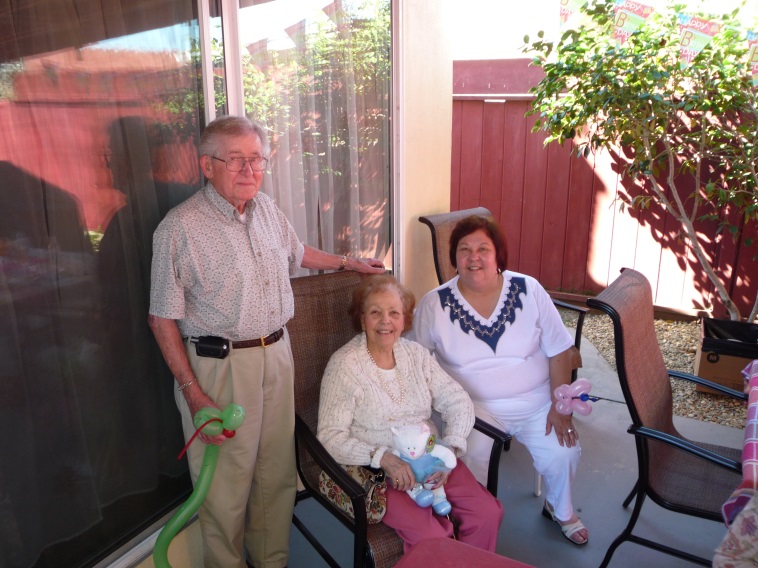 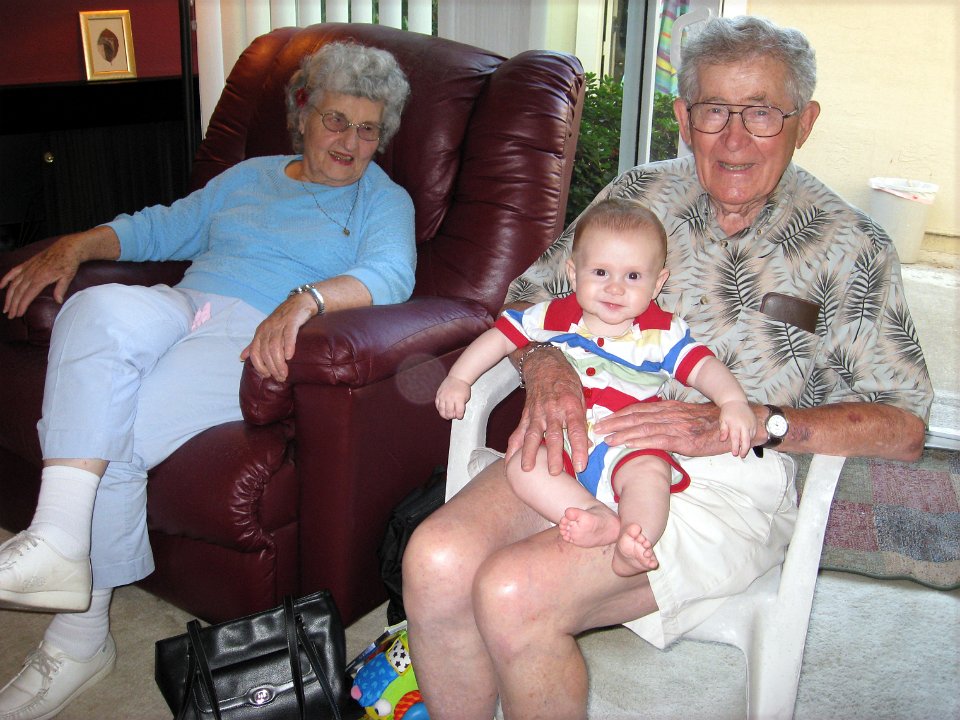 Art with Angie Call and Great-Grandson Grant  2008
Art with Vi and her daughter Sharon in 2009
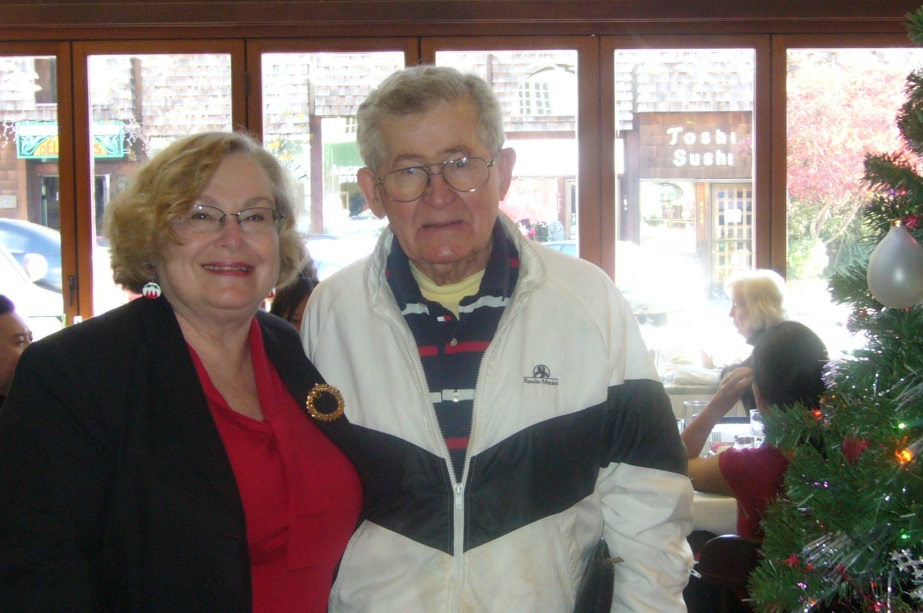 In 2008 Vi moved into a board and care home due to Altzheimer’s.  She passed shortly after.
Lynne and Art Christmas lunch 2008
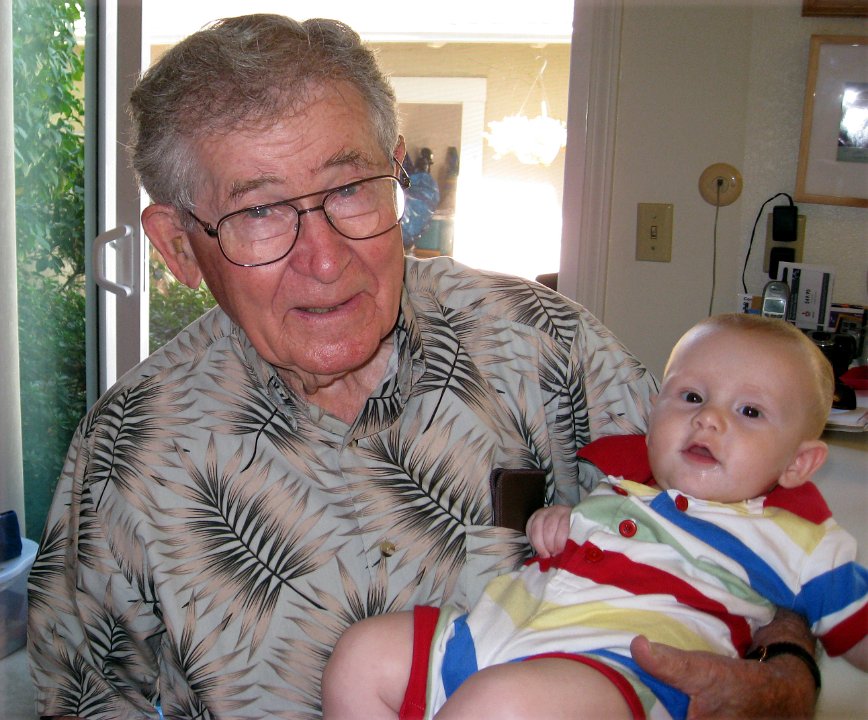 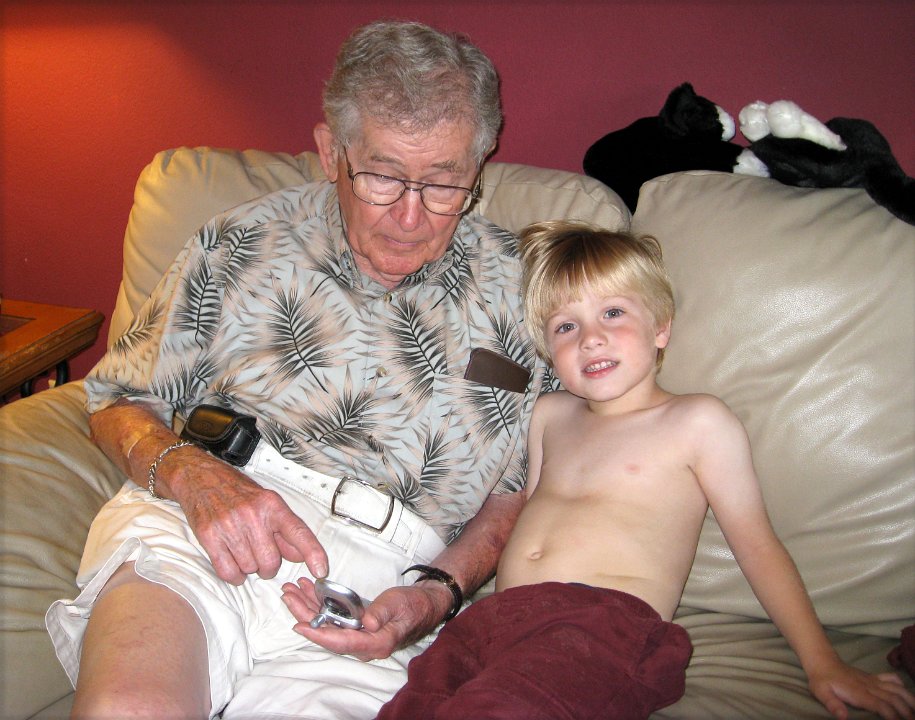 Art with 2nd great grandson Grant in 2008
1st great grandson Jordan at age 4 in 2008
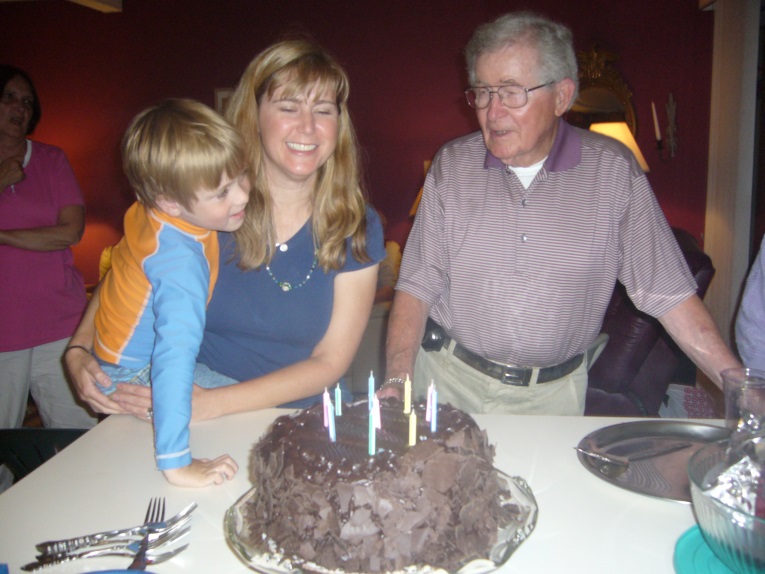 Art Moved to Danville in 2009
Birthday Celebration with 
grandaughter Jennifer  in 2009
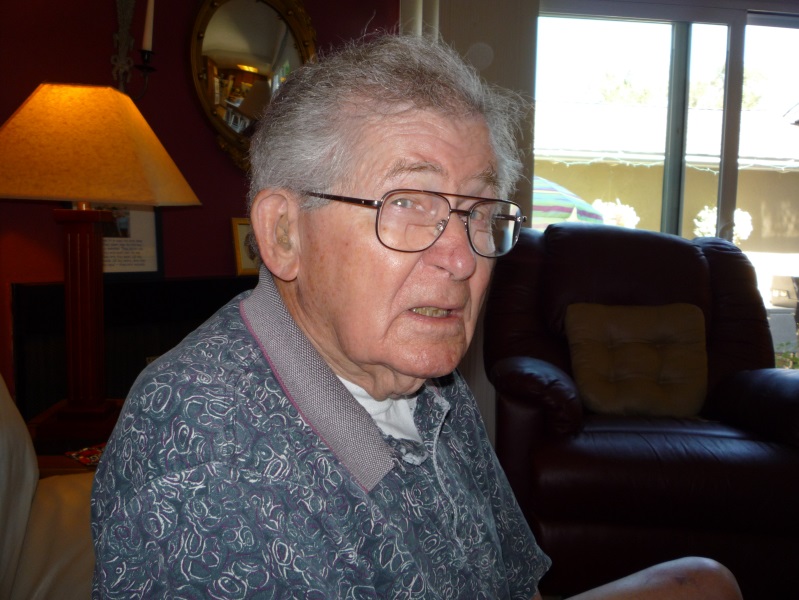 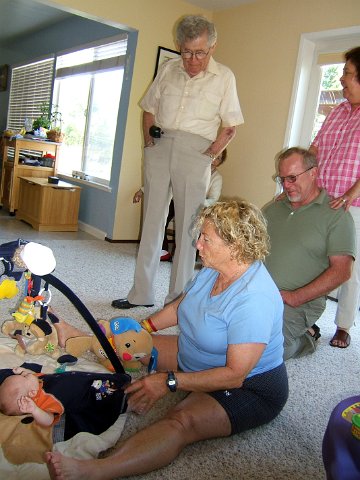 Art’s first “Selfie”
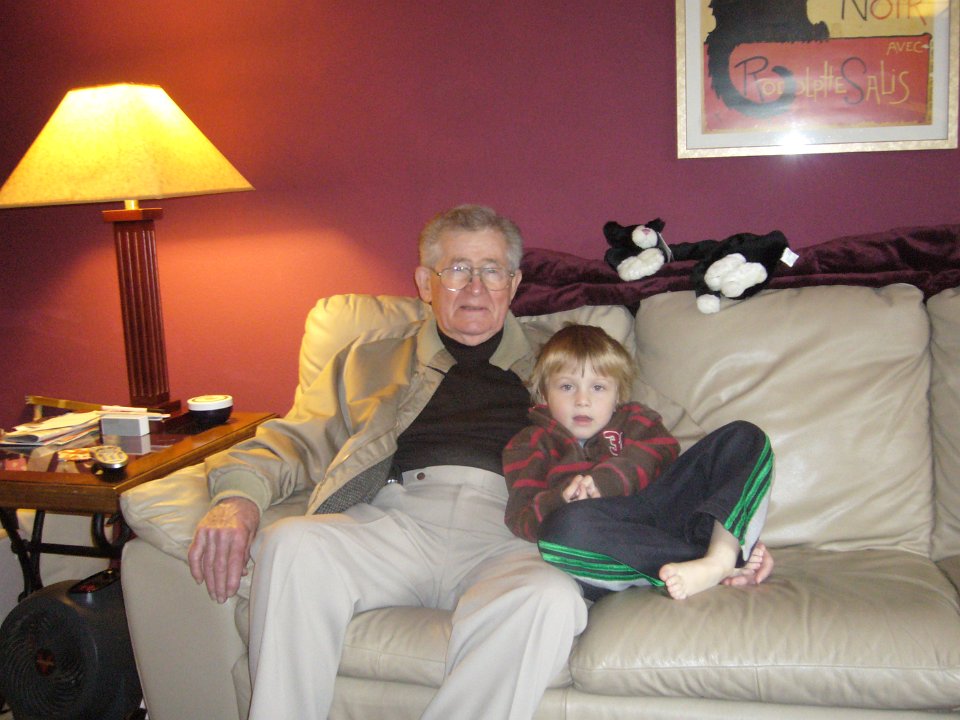 Art is standing. His step- daughter Sharon and her husband Jeff Perkins are on the right. Seated is Sue Orvik  (Rusty's mother).  Everyone is looking at Grant Orvik as an infant in 2008.
Art and Great-Grandson Jordan
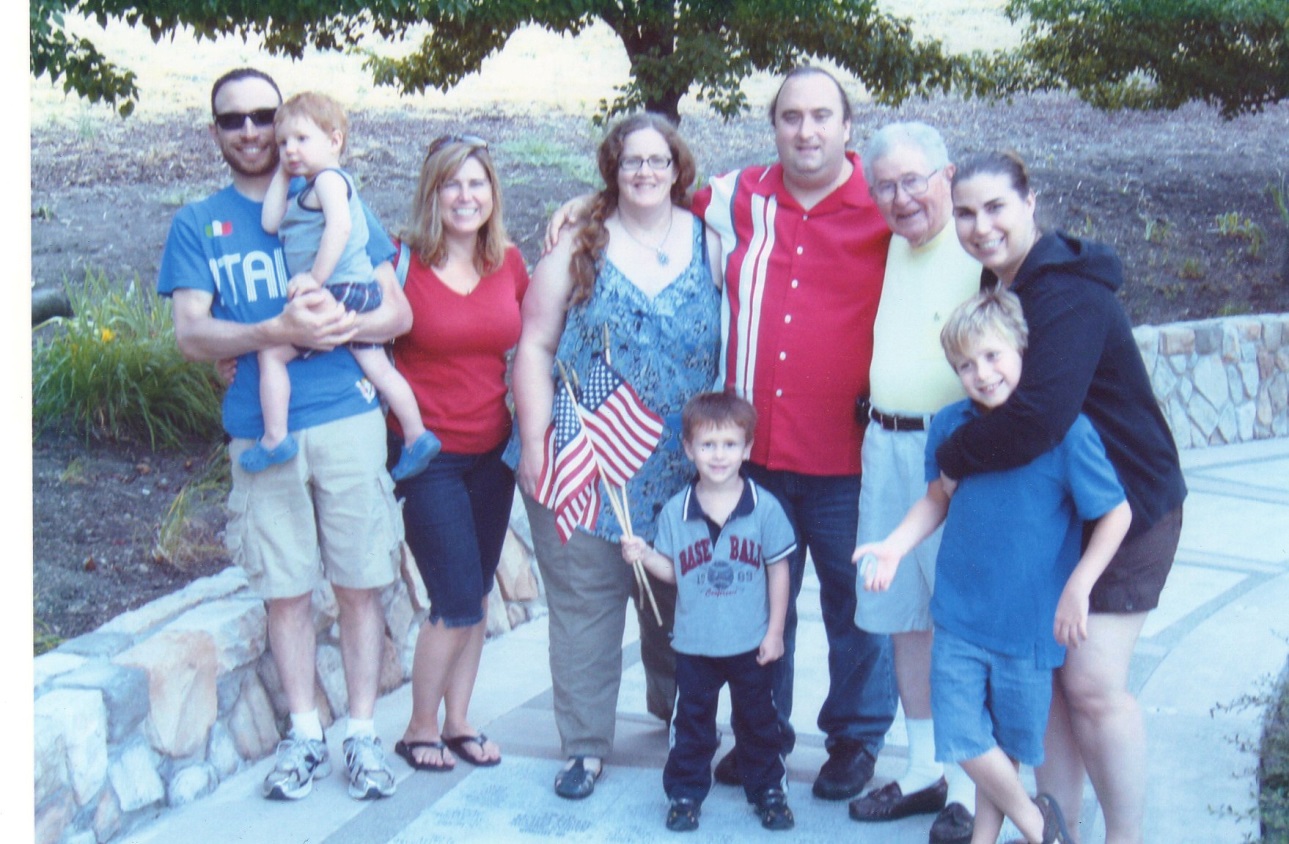 Family 2012 unveiling of Art's paver
With Nephew Danny Epps (USAF, Ret.) 
and his wife Carol
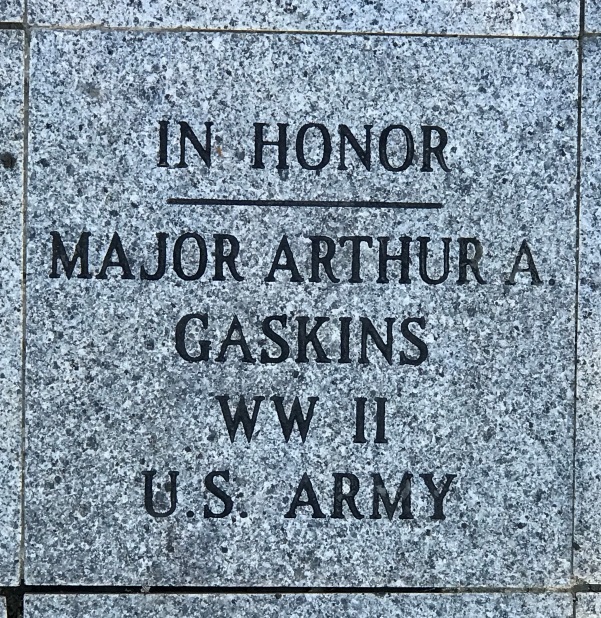 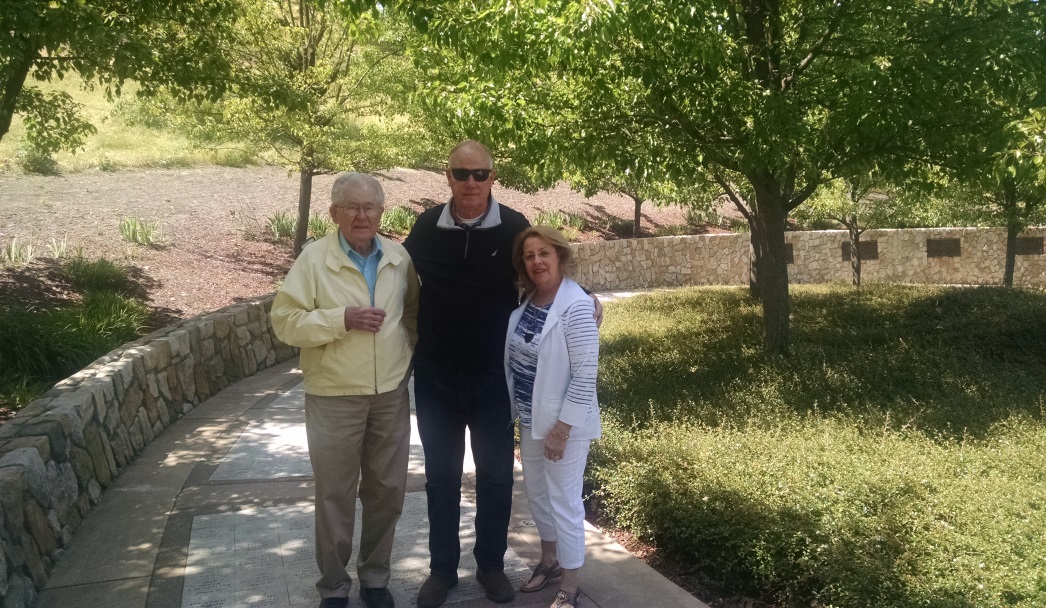 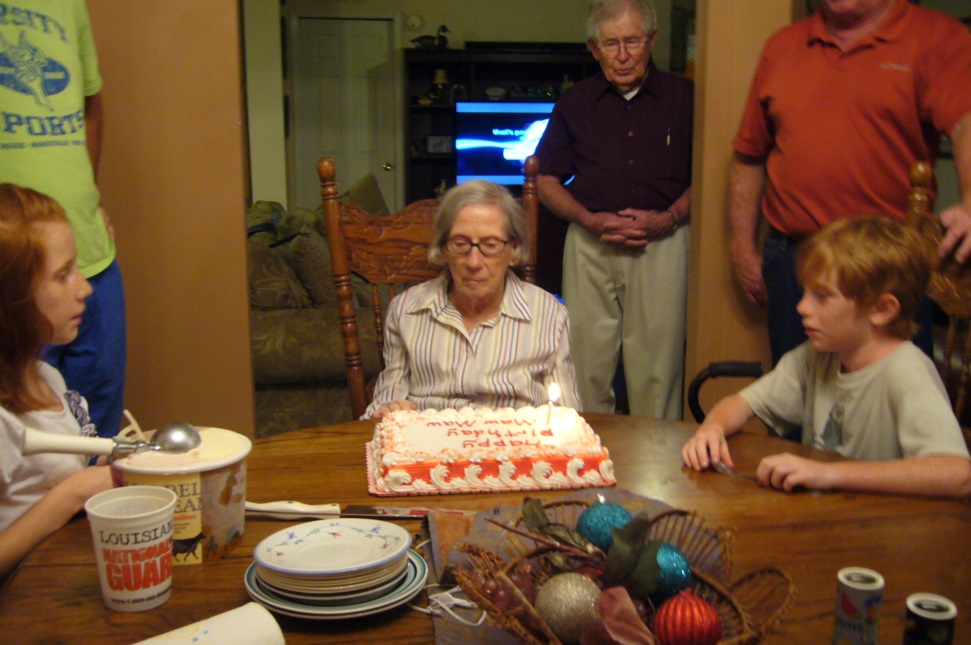 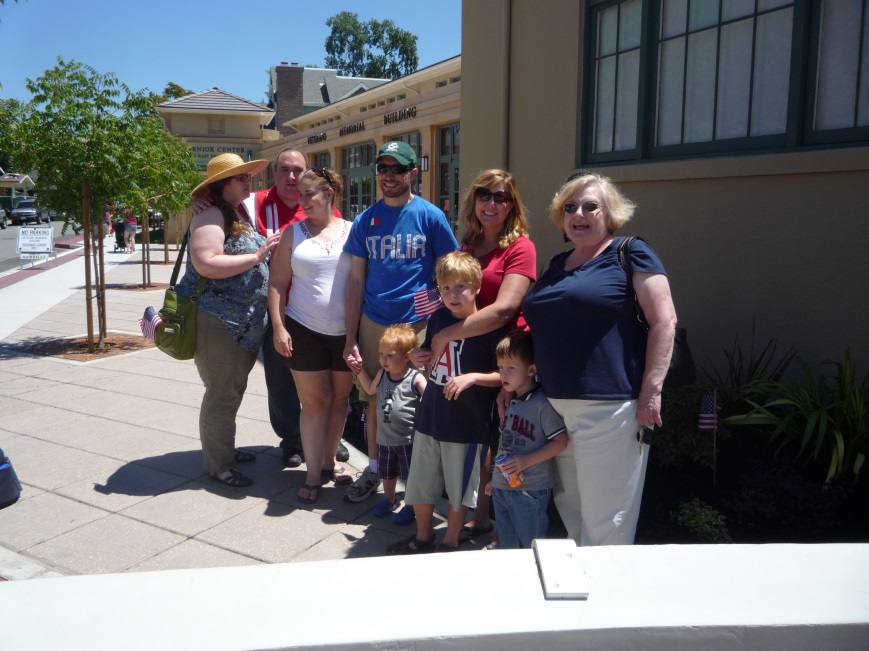 With sister Frances on her 90th Birthday 
in New Orleans 2013
At the Veterans Building in 2012
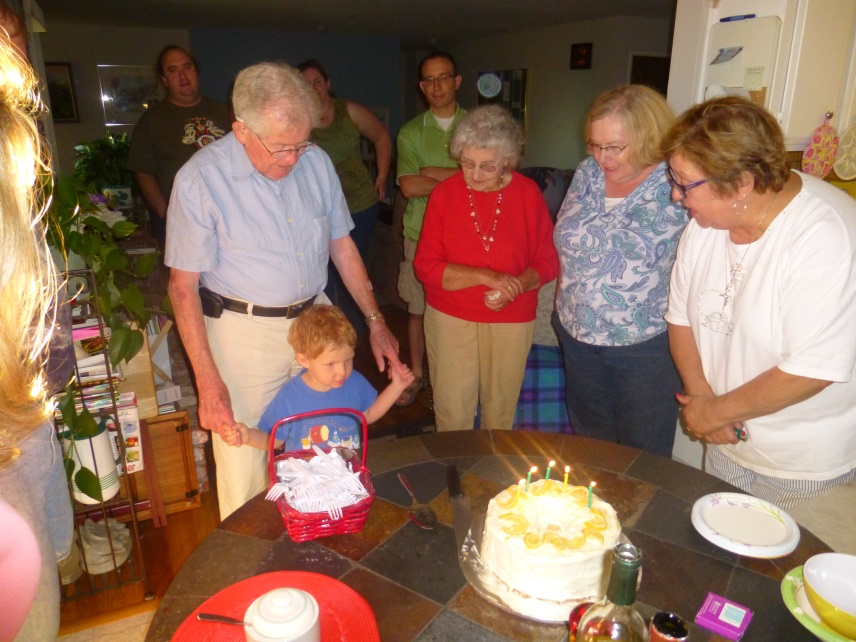 Art's 95th birthday--getting help blowing out candles from great grandson Tanner.
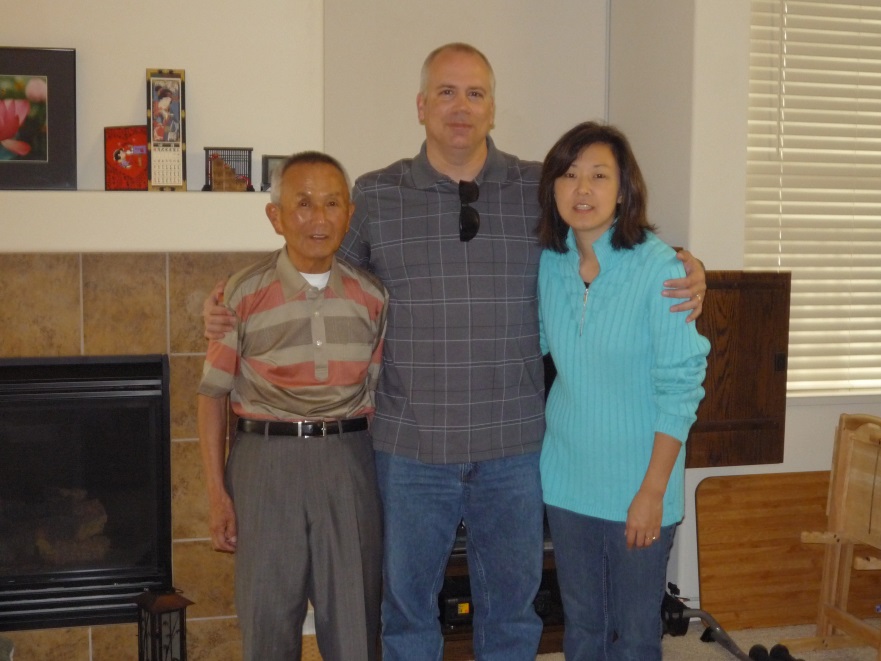 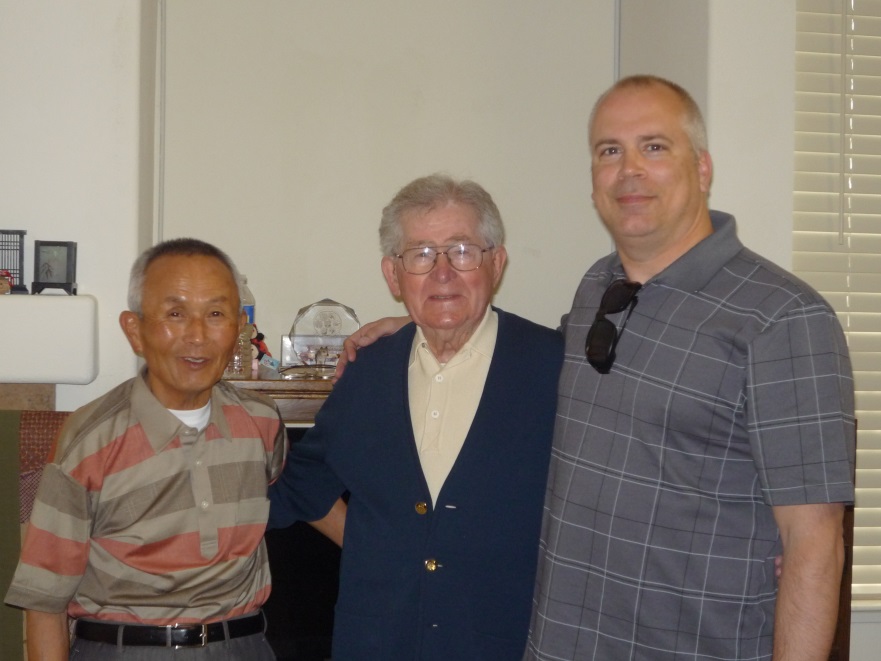 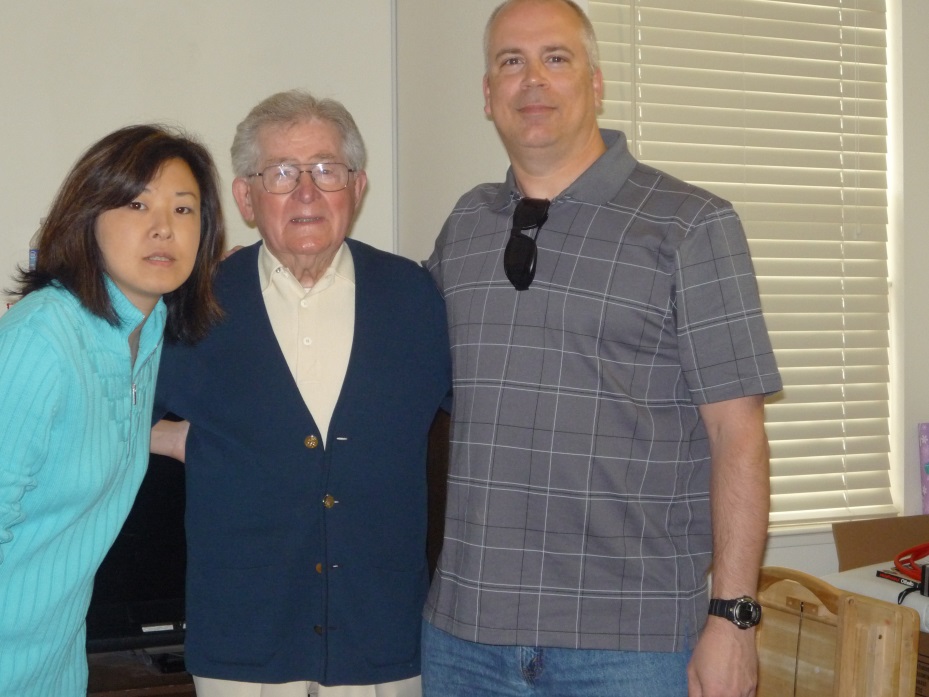 James Quest who Art worked with on the “History of Camp Beale” and his wife Junko and her father
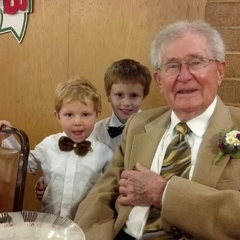 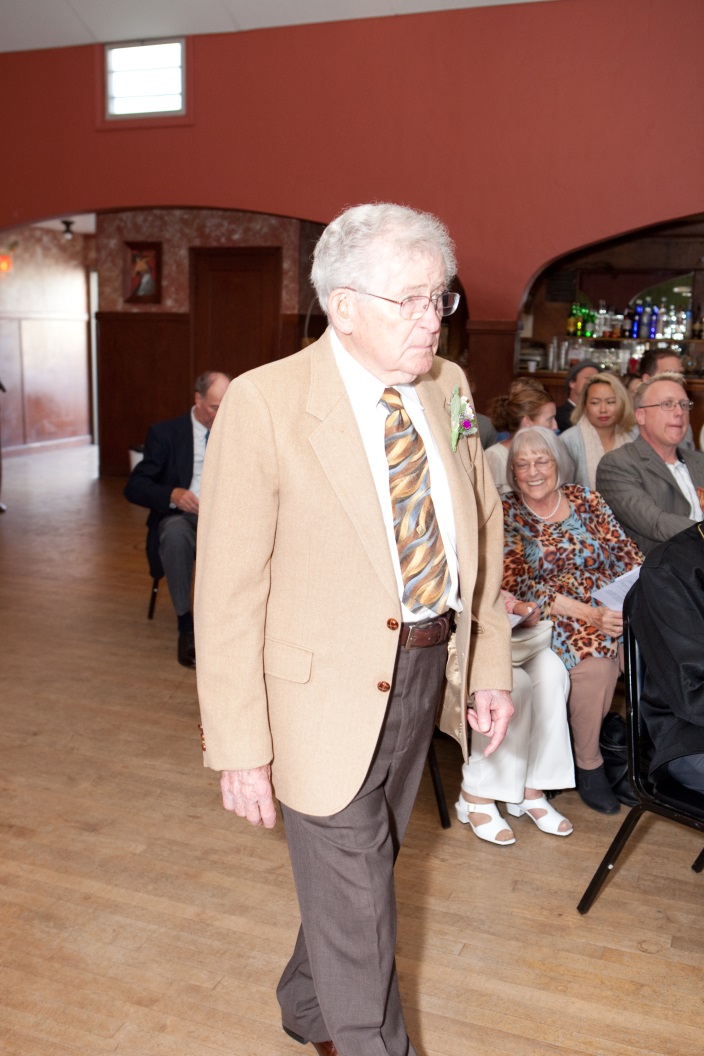 Art with great grandsons Tanner and Grant at grandson Scott's and Annabelle's wedding.
Scott’s wedding in 2013
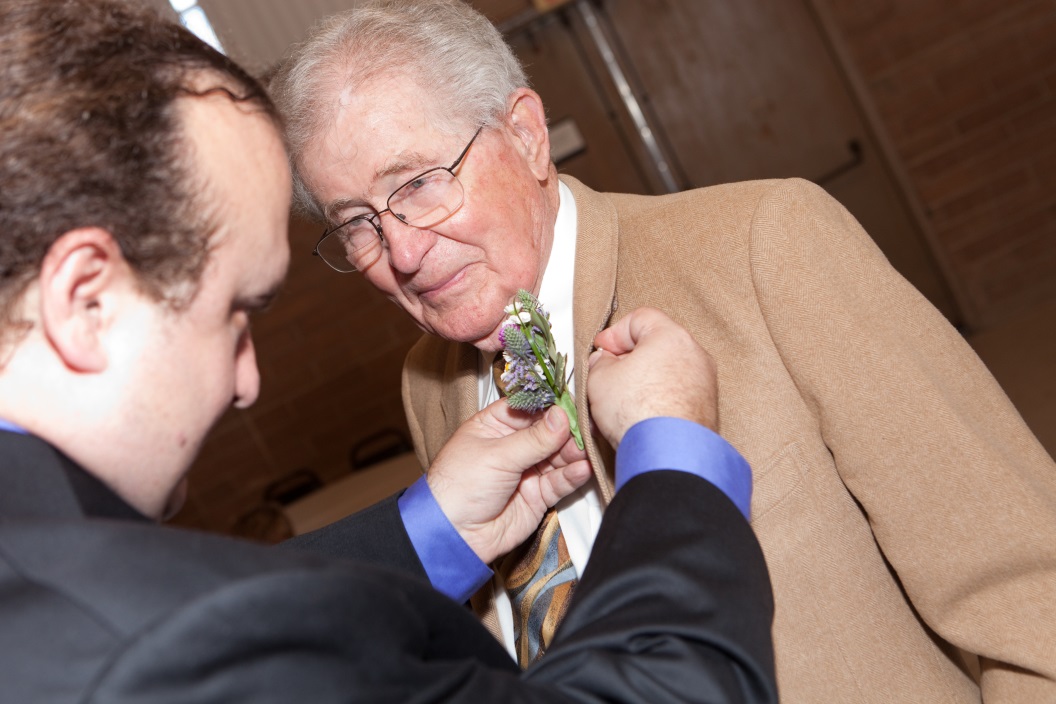 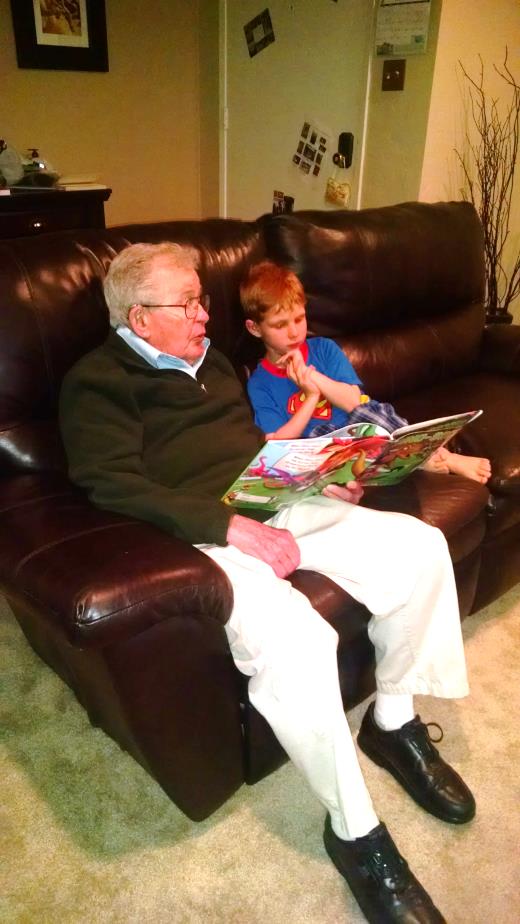 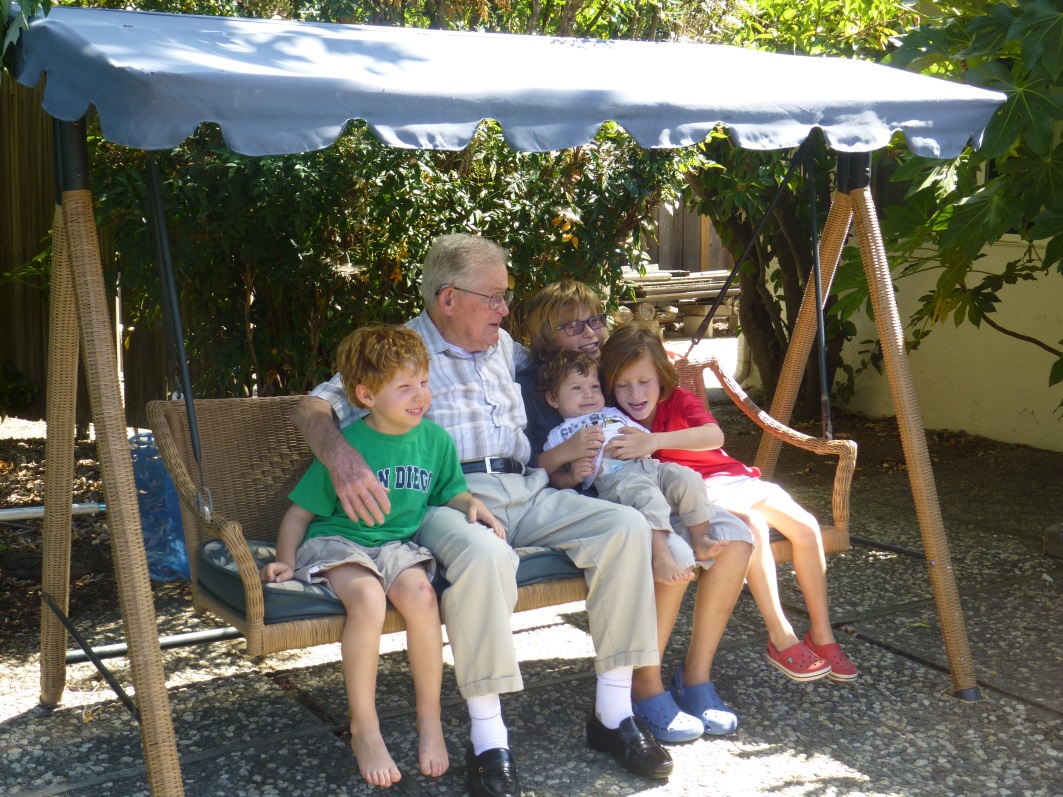 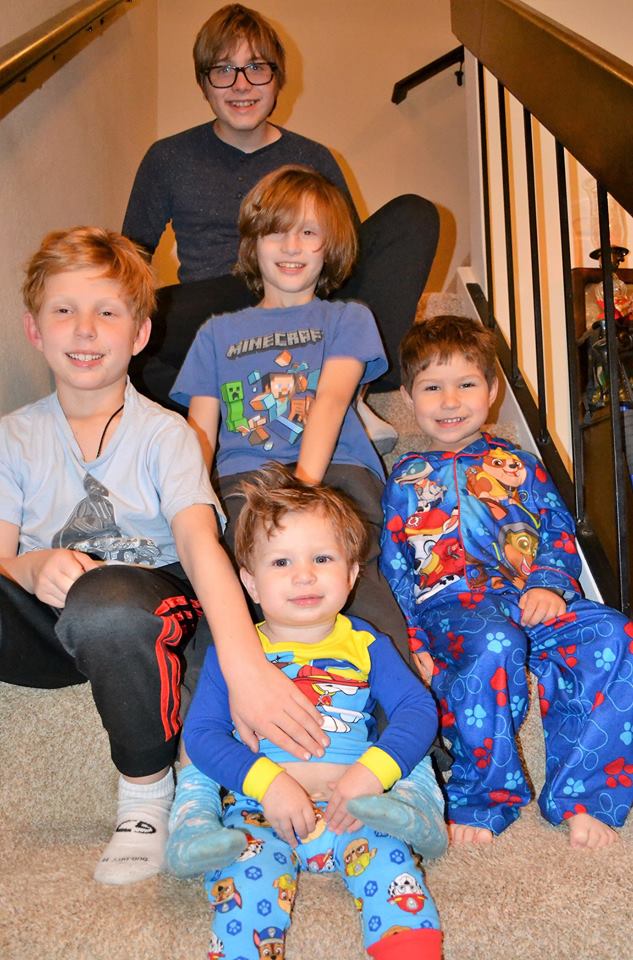 With four oldest Great Grandsons 2015
Reading to Great Grandson Tanner in Livermore 2016
5 Great Grandsons Christmas 2017
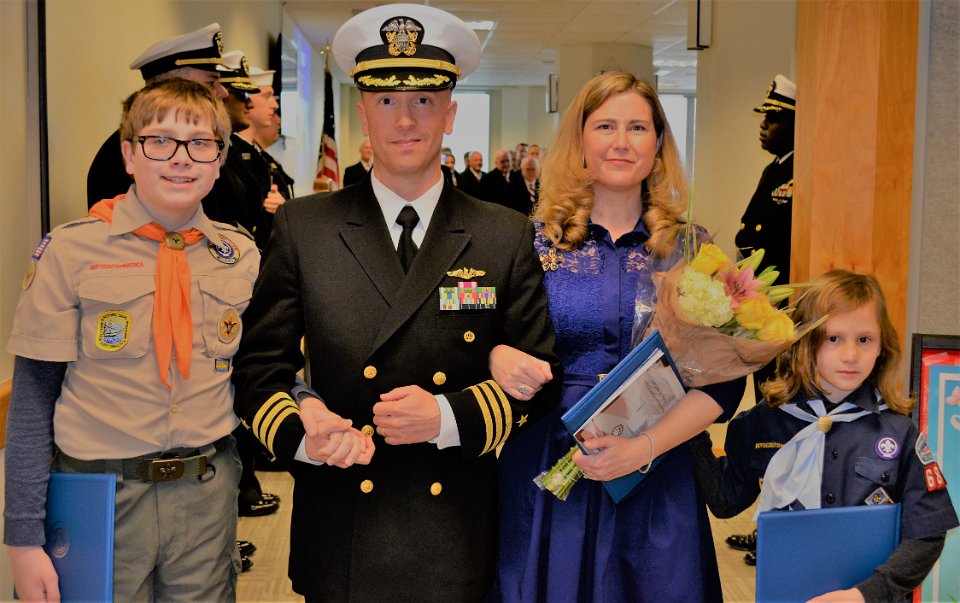 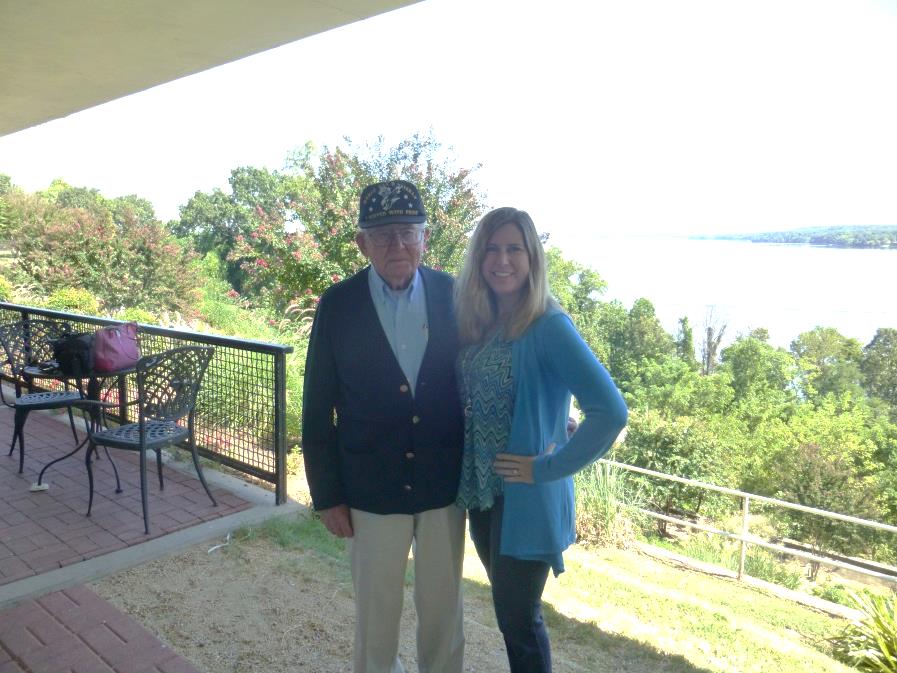 Rusty's retirement, March 2017. 
From left, Jordan, Rusty, Jennifer and Grant.
Art with Jen at Ft. Belvoir Virginia 2015
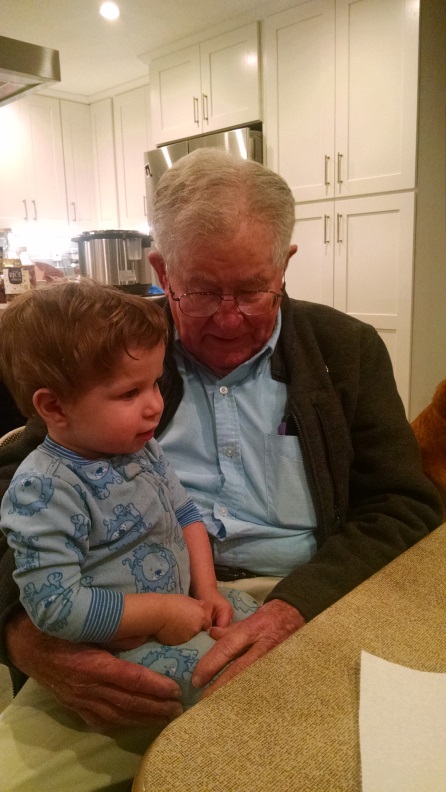 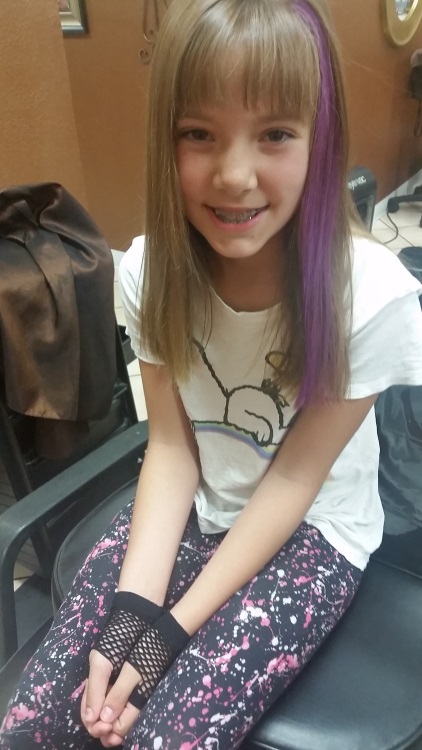 Art and great- grandson Kellan 
in January 2018.
Great- granddaughter Kacey Taylor.
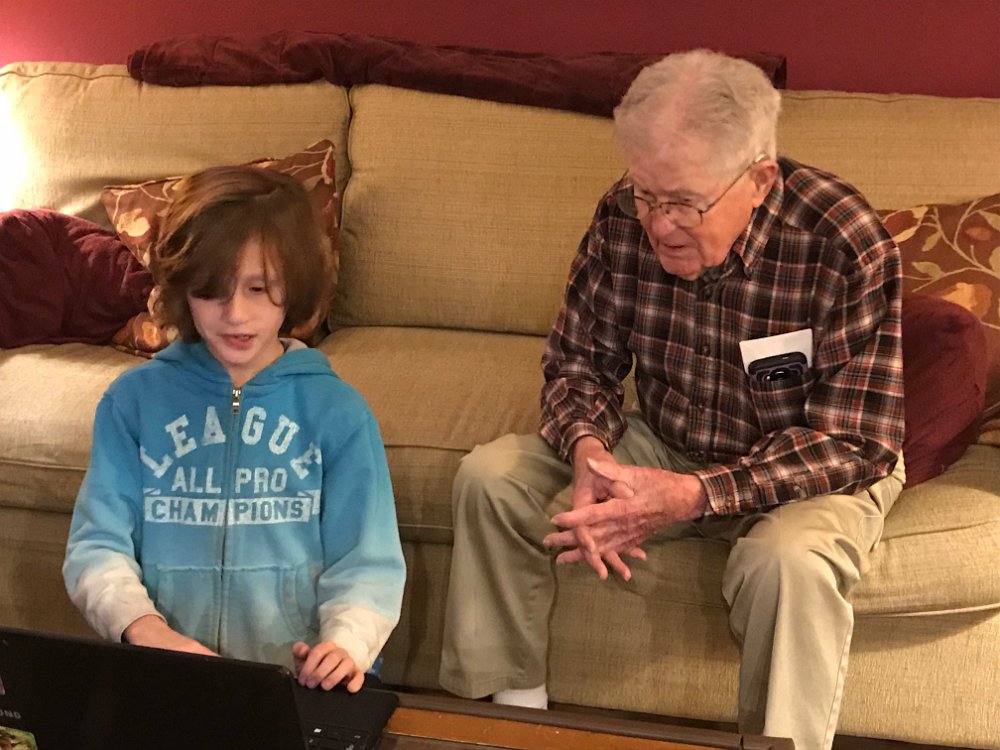 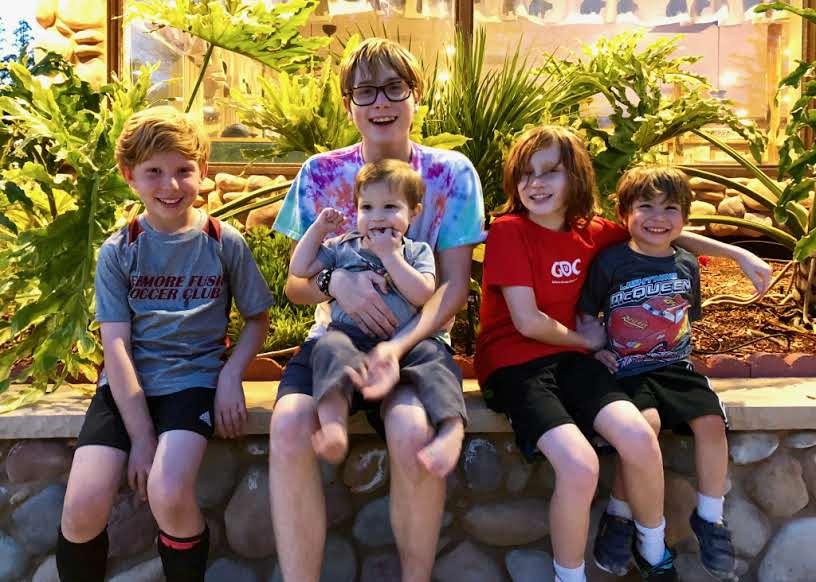 Art getting computer lessons from great-grandson Grant
5 great grandsons March2018
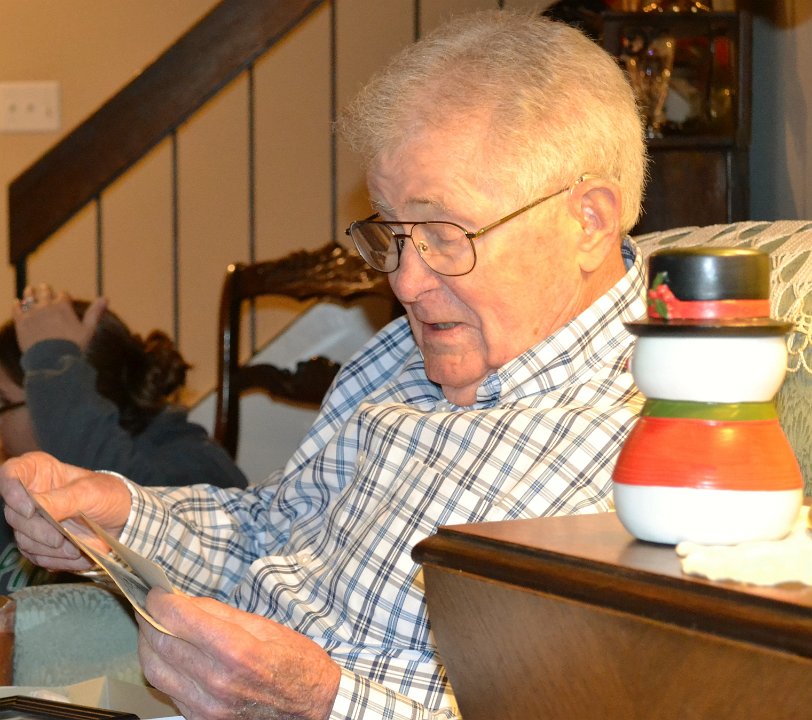 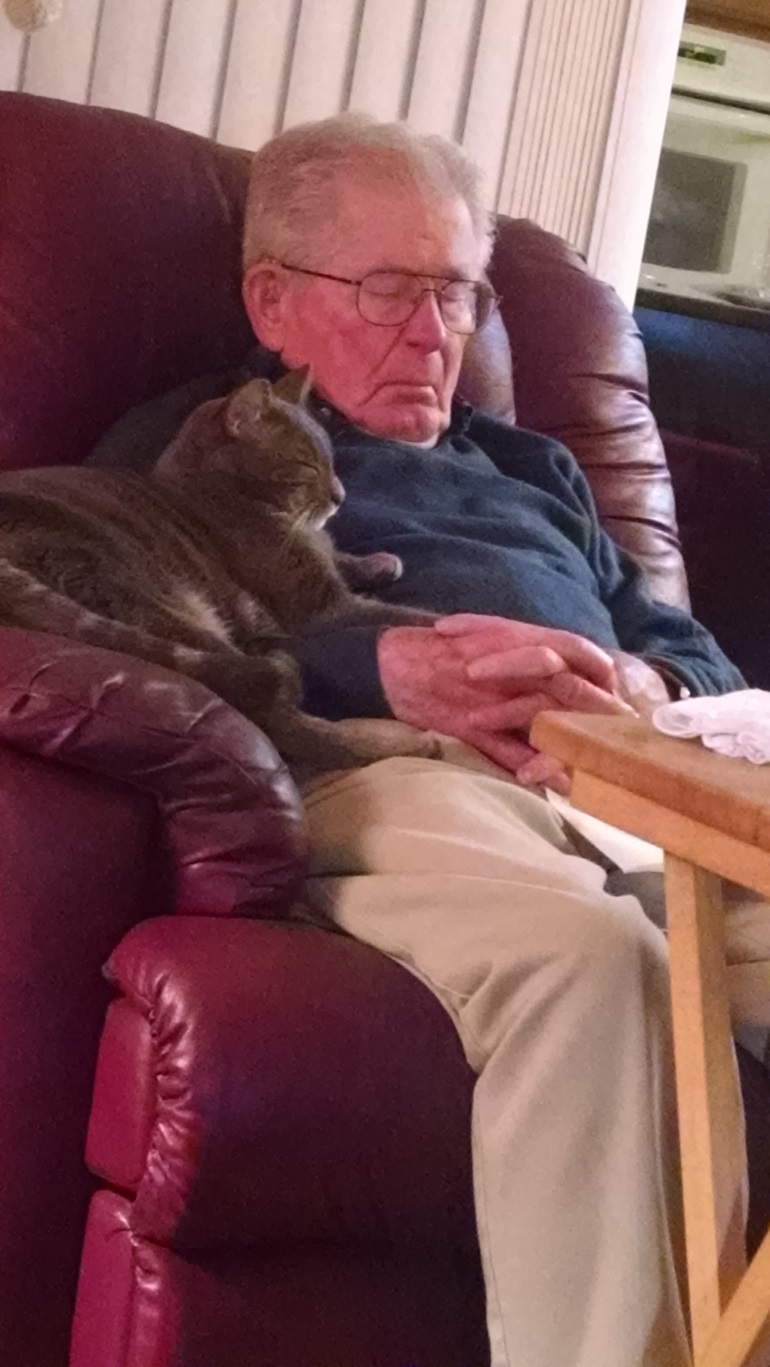 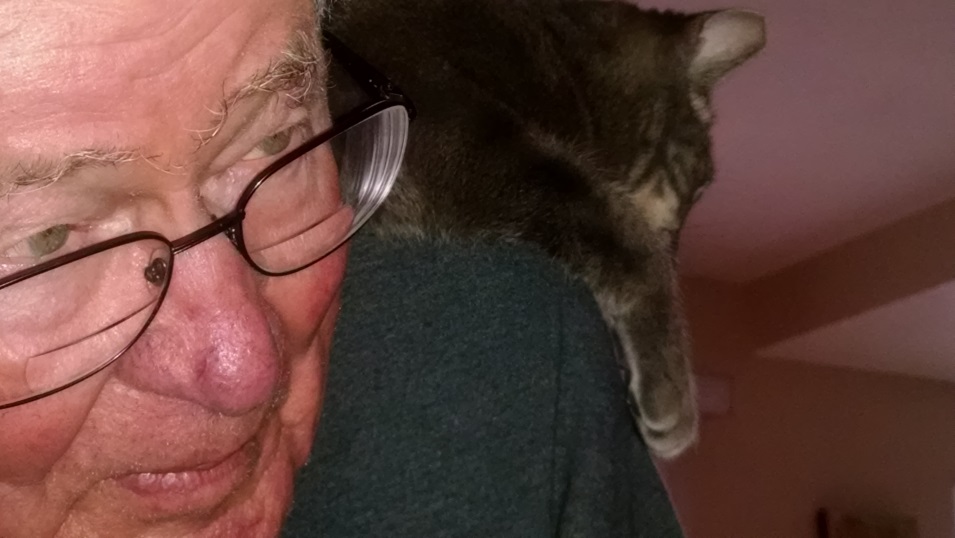 Art with Terry cat who liked to jump 
on his shoulder
Nightly routine with Terry Houdini 2017